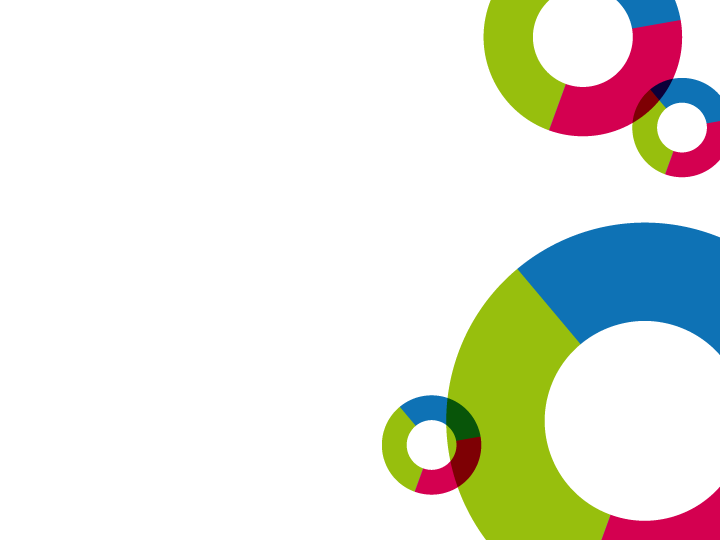 24. výzva IROP„VÝSTAVBA A MODERNIZACE PŘESTUPNÍCH TERMINÁLŮ“
19. 1. 2016
Praha
15. 3. 2016
Praha
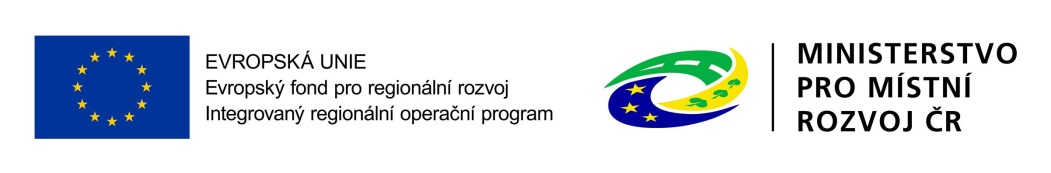 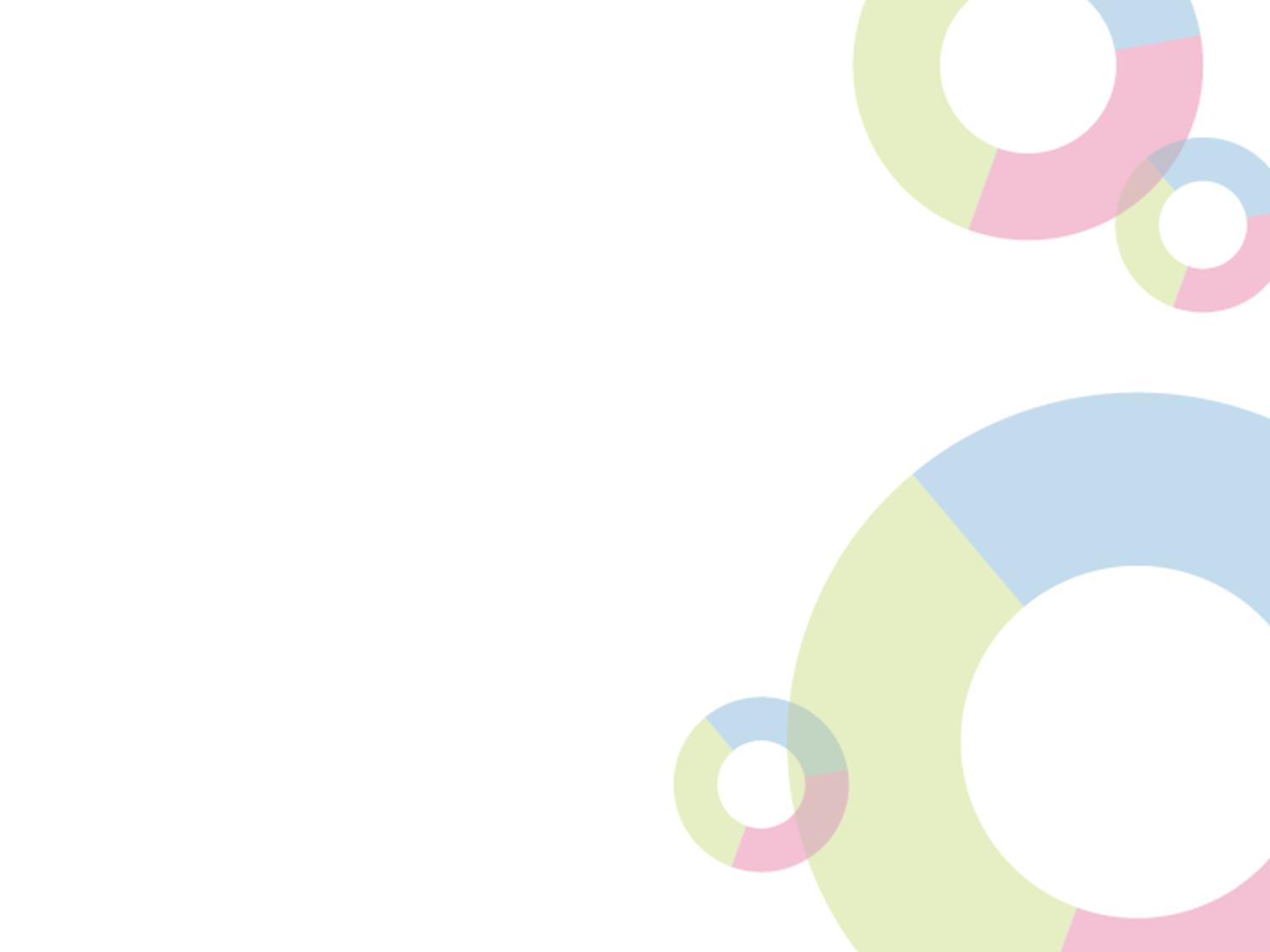 Program SEMINÁŘE
9:00 – 9:30		Prezence účastníků		

9:30 – 10:00		Zahájení, představení Integrovaného regionálního   
                              operačního programu, rolí Řídicího orgánu IROP a Centra  
                              pro regionální rozvoj České republiky

10:00 – 11:30		24. výzva IROP				„Výstavba a modernizace přestupních terminálů“ –  
                               parametry výzvy, podporované aktivity, způsobilé výdaje,  
                               povinné přílohy žádosti o podporu, dotazy

11:30 – 13:00  	Základní informace o aplikaci MS2014+, systém 							hodnocení projektů a další administrace projektu, 						kontrola výběrových a zadávacích řízení, dotazy

13:00 – 13:30		Informace k dalším výzvám ve Specifickém cíli 1.2 IROP –					Podpora bezpečnosti dopravy a cyklodopravy, Nízkoemisní 				a bezemisní vozidla, Telematika pro veřejnou dopravu, 					Dopravní obslužnost pro integrované nástroje (ITI, IPRÚ)

13:30 			Závěr
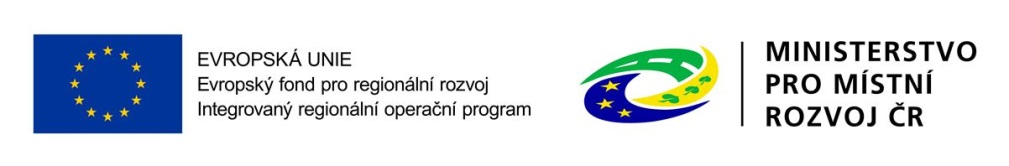 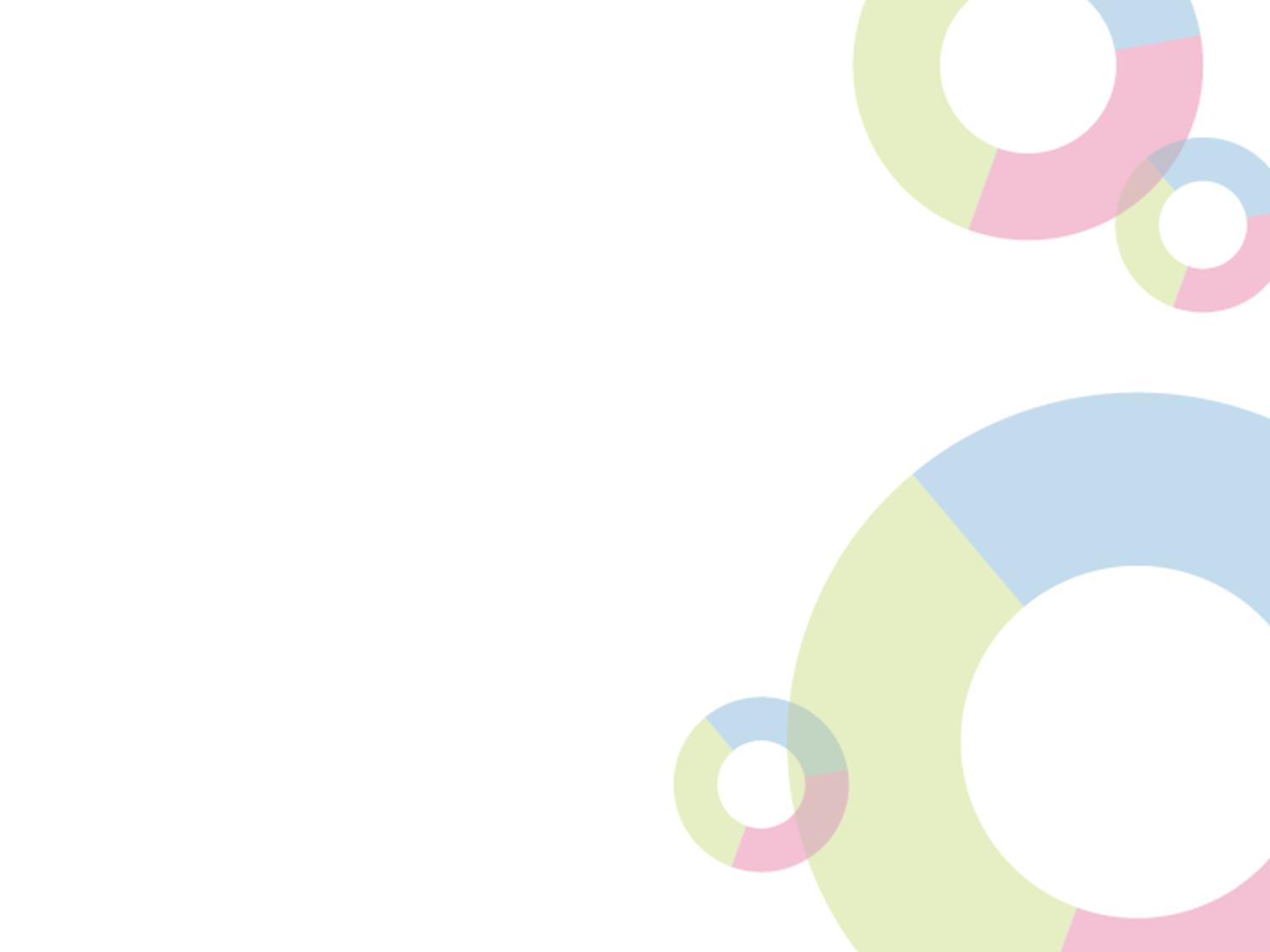 Role MMR a CRR
Ministerstvo pro místní rozvoj České republiky
= Řídicí orgán IROP (ŘO IROP)
řízení programu
příprava výzev a pravidel pro žadatele a příjemce, 
poskytovatel dotace 
Centrum pro regionální rozvoj České republiky
= zprostředkující subjekt pro IROP
konzultace, příjem a hodnocení žádostí o podporu, kontroly projektů, kontroly žádostí o platbu, administrace změn, zpracování podkladů pro certifikaci
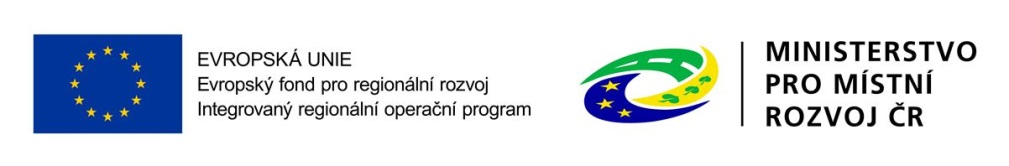 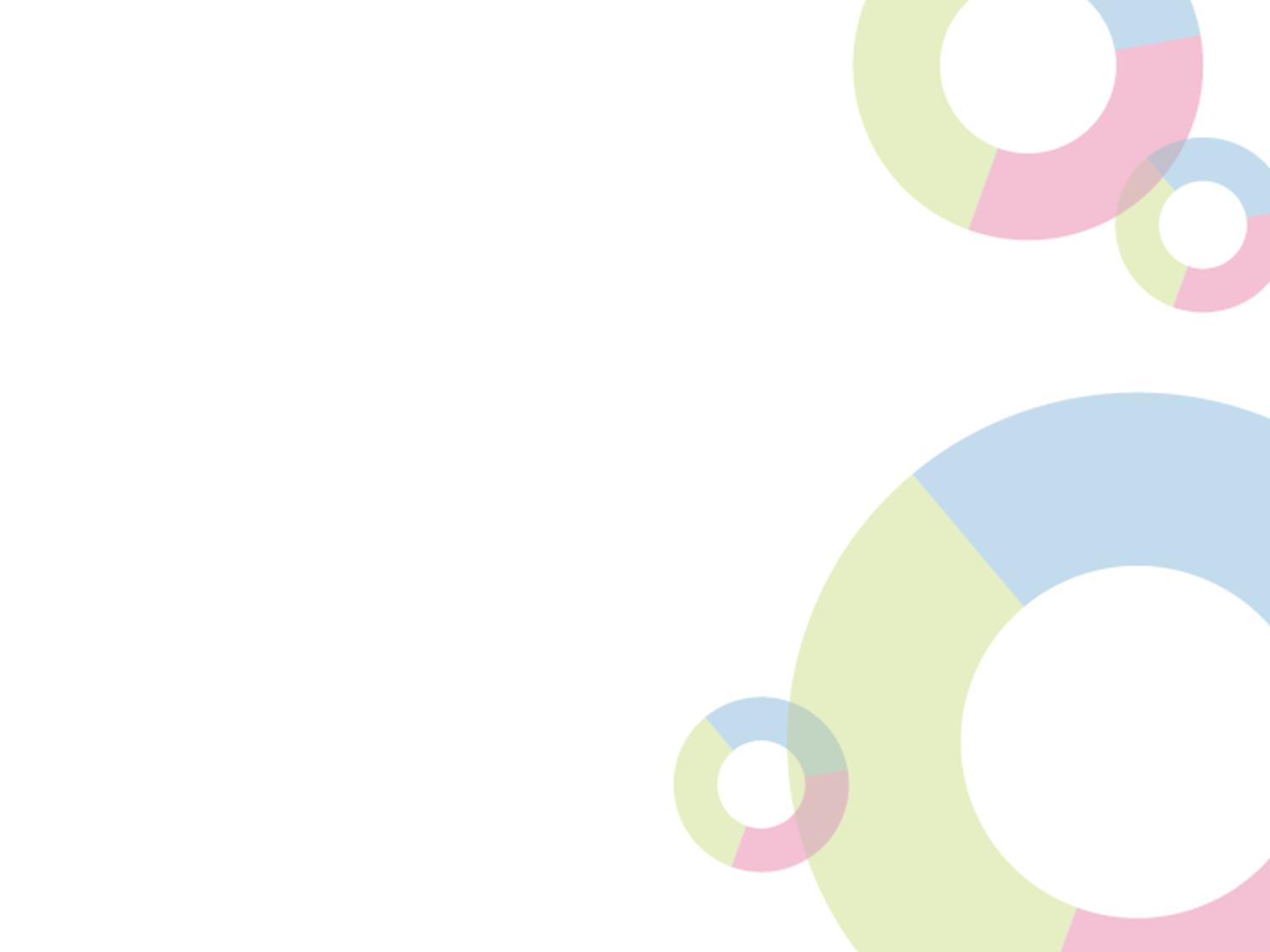 Pravidla pro žadatele a příjemce
Obecná pravidla
(závazná pro všechny specifické cíle a výzvy)
www.dotaceEU.cz/IROP

Specifická pravidla
(pro každou výzvu samostatný dokument) 
www.dotaceEU.cz/IROP
podporované aktivity, způsobilé výdaje, hodnoticí kritéria, povinné přílohy
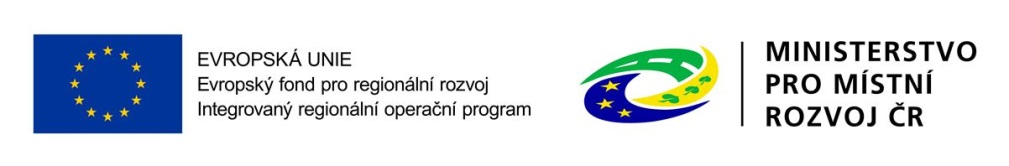 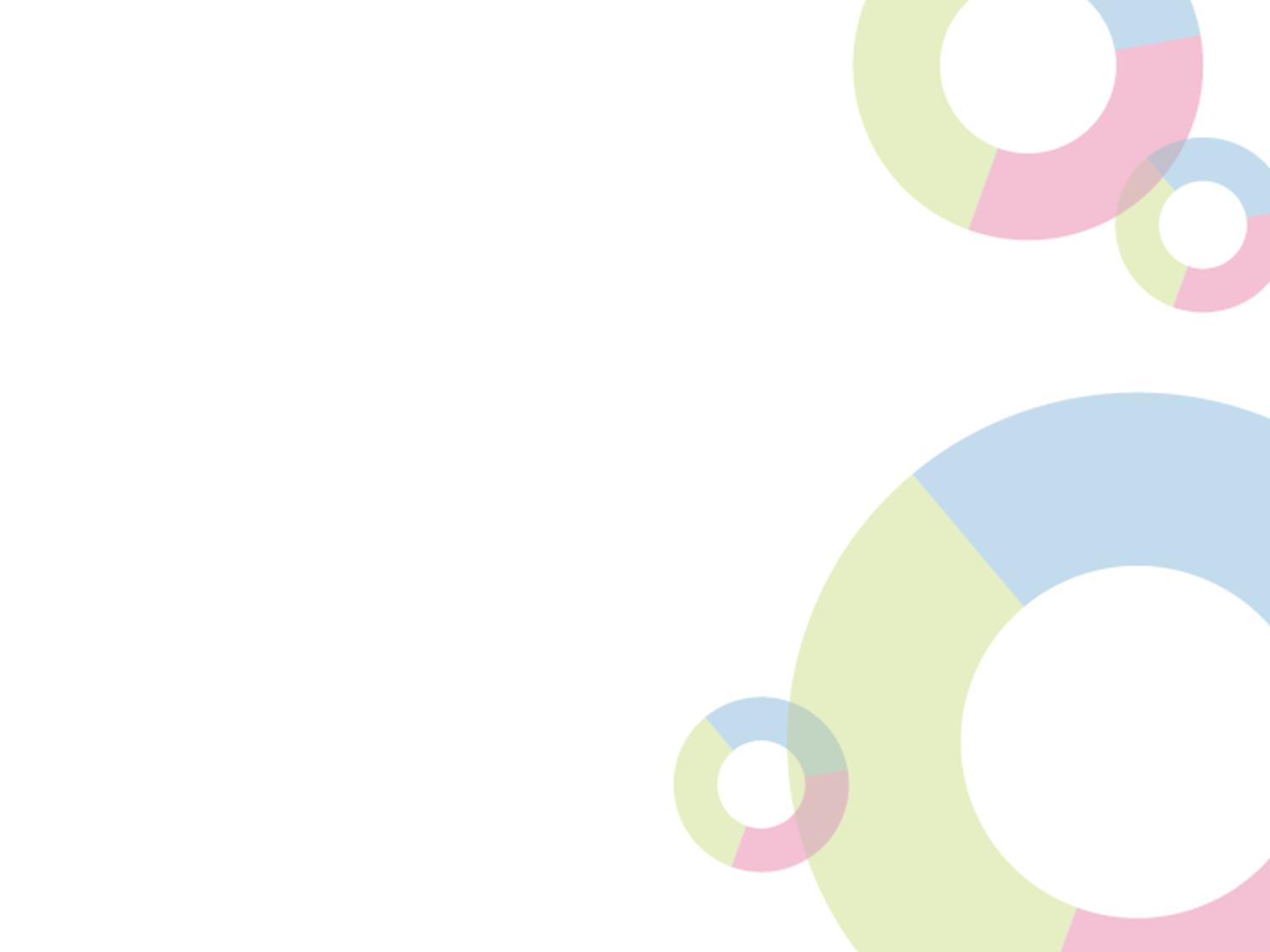 Pravidla pro žadatele a příjemce
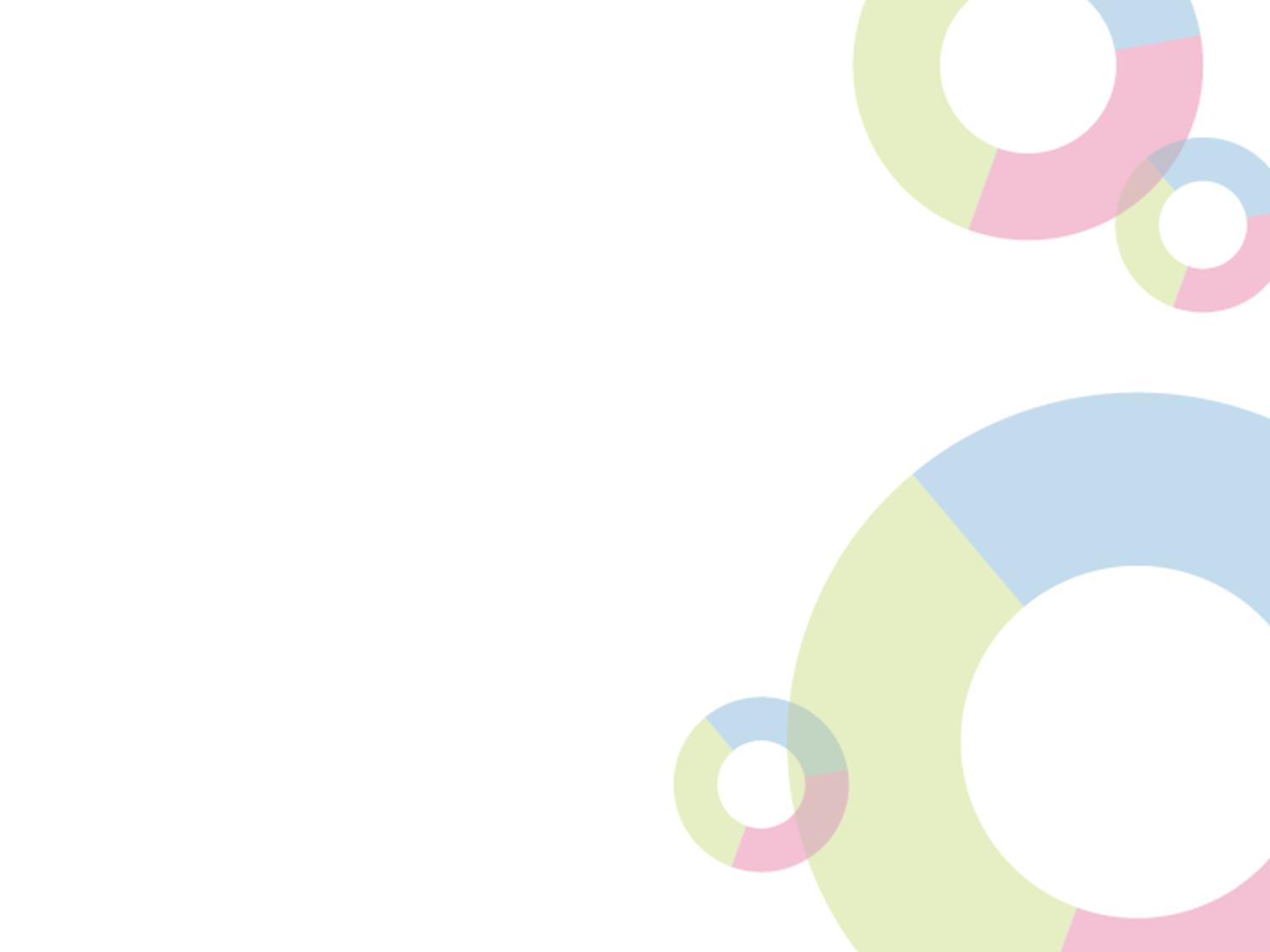 VÝZVY IROP 2015 A 2016
Výzvy v roce 2015
vyhlášení výzev ve všech specifických cílech vyjma SC 4.1
celkem vyhlášeno 19 výzev za 40 mld. Kč

Výzvy a plán v roce 2016
dosud vyhlášeno 6 výzev za 8 mld. Kč
celkem plánováno 45 výzev za 83 mld. Kč
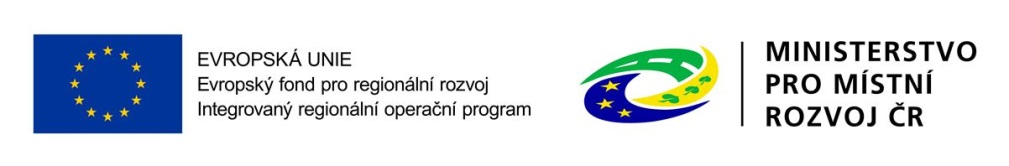 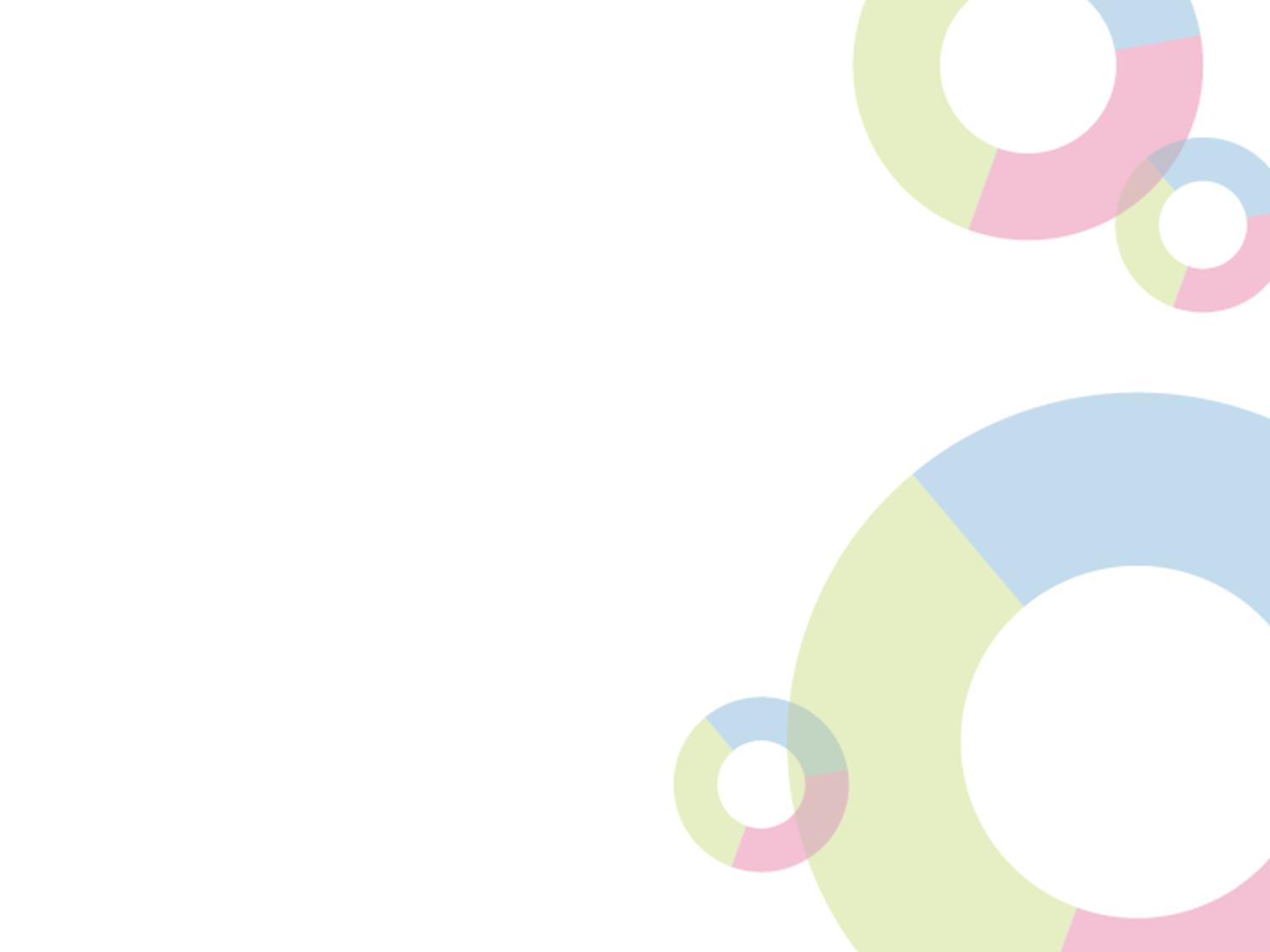 StruktUra IROP
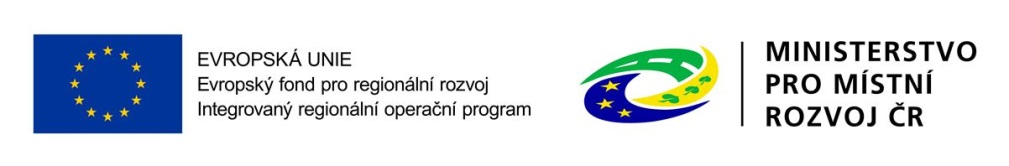 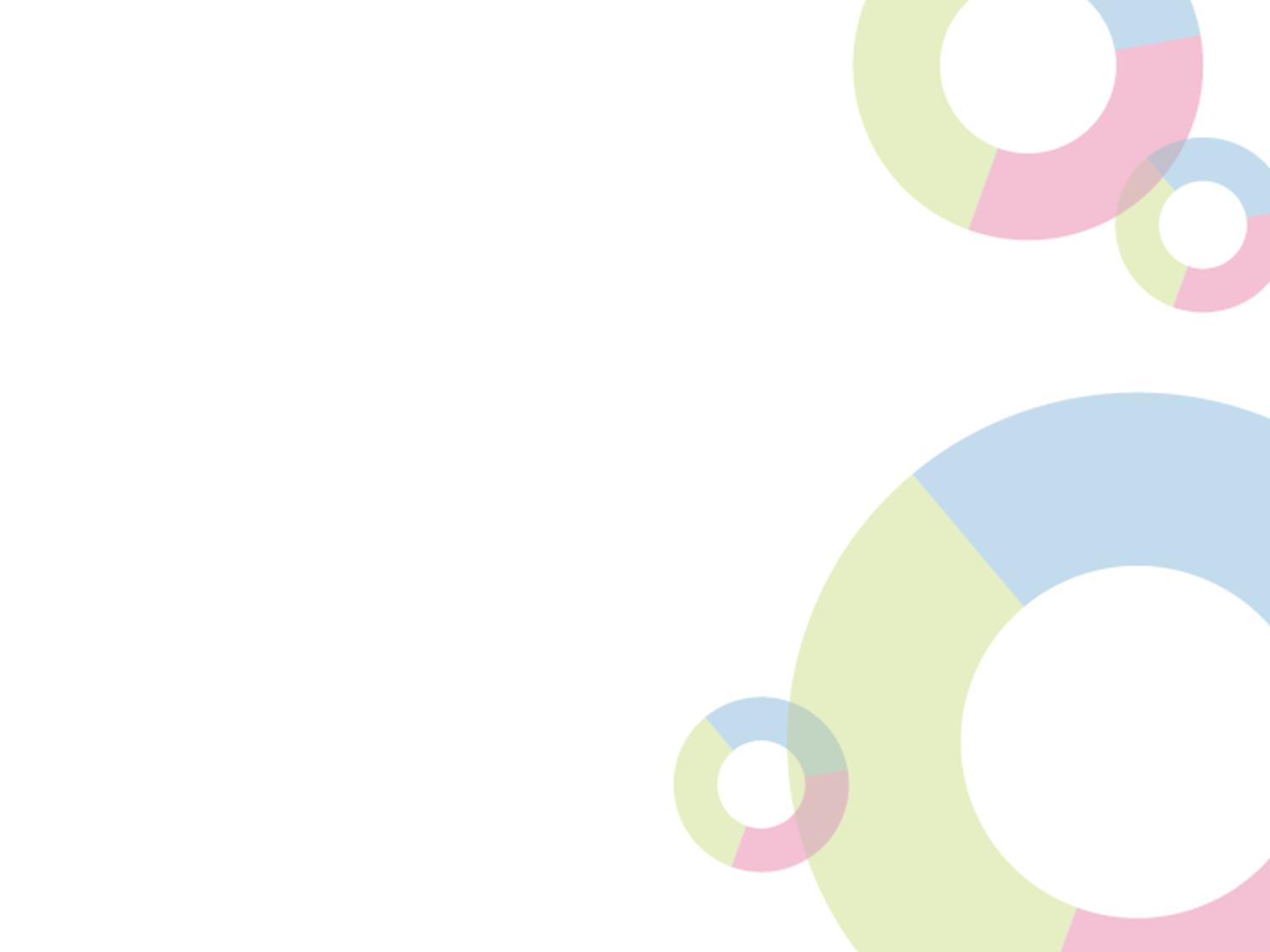 Prioritní osa 1
Prioritní osa 1 - Infrastruktura
SC 1.1 Zvýšení regionální mobility prostřednictvím modernizace 
             a rozvoje sítí regionální silniční infrastruktury navazující  
             na síť TEN-T
SC 1.2 Zvýšení podílu udržitelných forem dopravy
SC 1.3 Zvýšení připravenosti k řešení a řízení rizik a katastrof
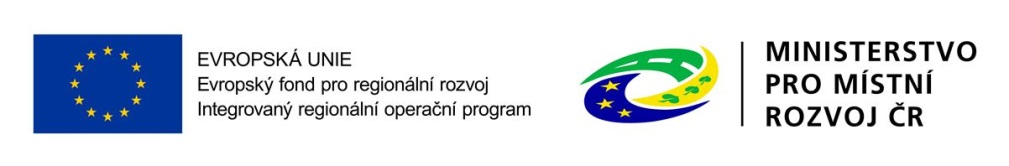 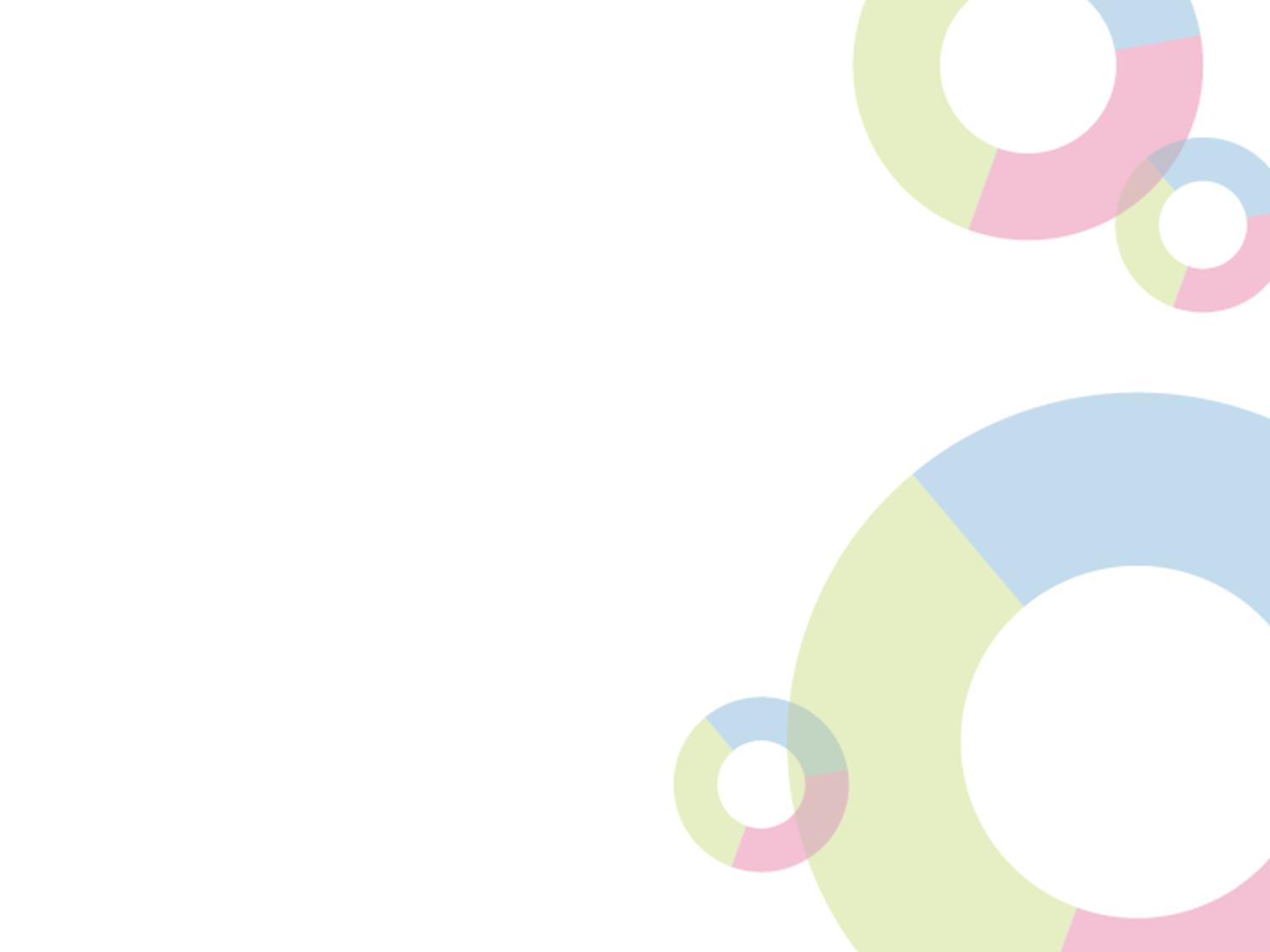 Prioritní osa 2
Prioritní osa 2 - Lidé
SC 2.1 Zvýšení kvality a dostupnosti služeb vedoucí k sociální 	  inkluzi
SC 2.2 Vznik nových a rozvoj existujících podnikatelských aktivit
	 v oblasti sociálního podnikání
SC 2.3 Rozvoj infrastruktury pro poskytování zdravotních služeb      
             a  péče o zdraví
SC 2.4 Zvýšení kvality a dostupnosti infrastruktury pro vzdělávání 	 a celoživotní učení
SC 2.5 Snížení energetické náročnosti v sektoru bydlení
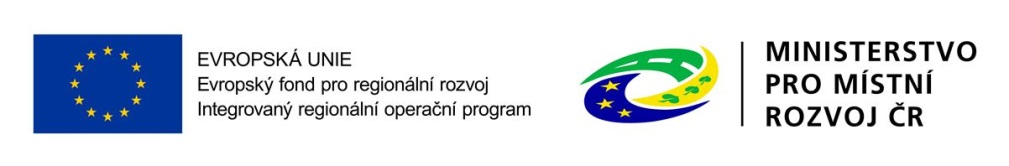 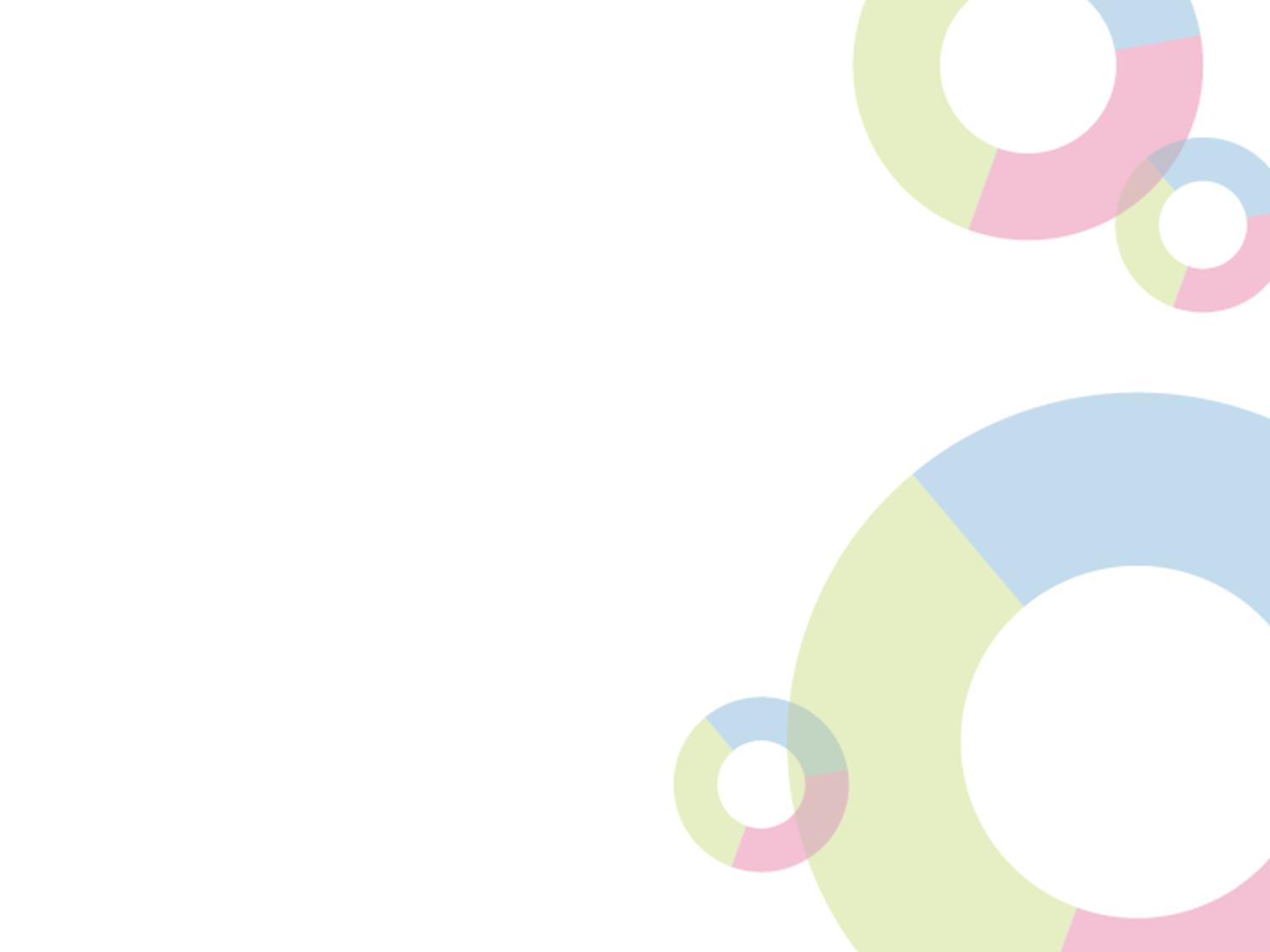 Prioritní osa 3
Prioritní osa 3 - Instituce
SC 3.1 Zefektivnění prezentace, posílení ochrany a  rozvoje     
            kulturního dědictví
SC 3.2 Zvyšování efektivity a transparentnosti veřejné správy   
            prostřednictvím rozvoje využití a kvality systémů
SC 3.3 Podpora pořizování a uplatňování dokumentů územního   
            rozvoje
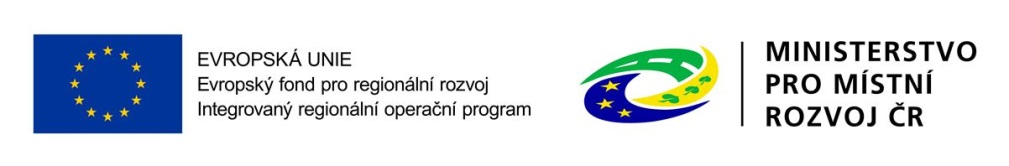 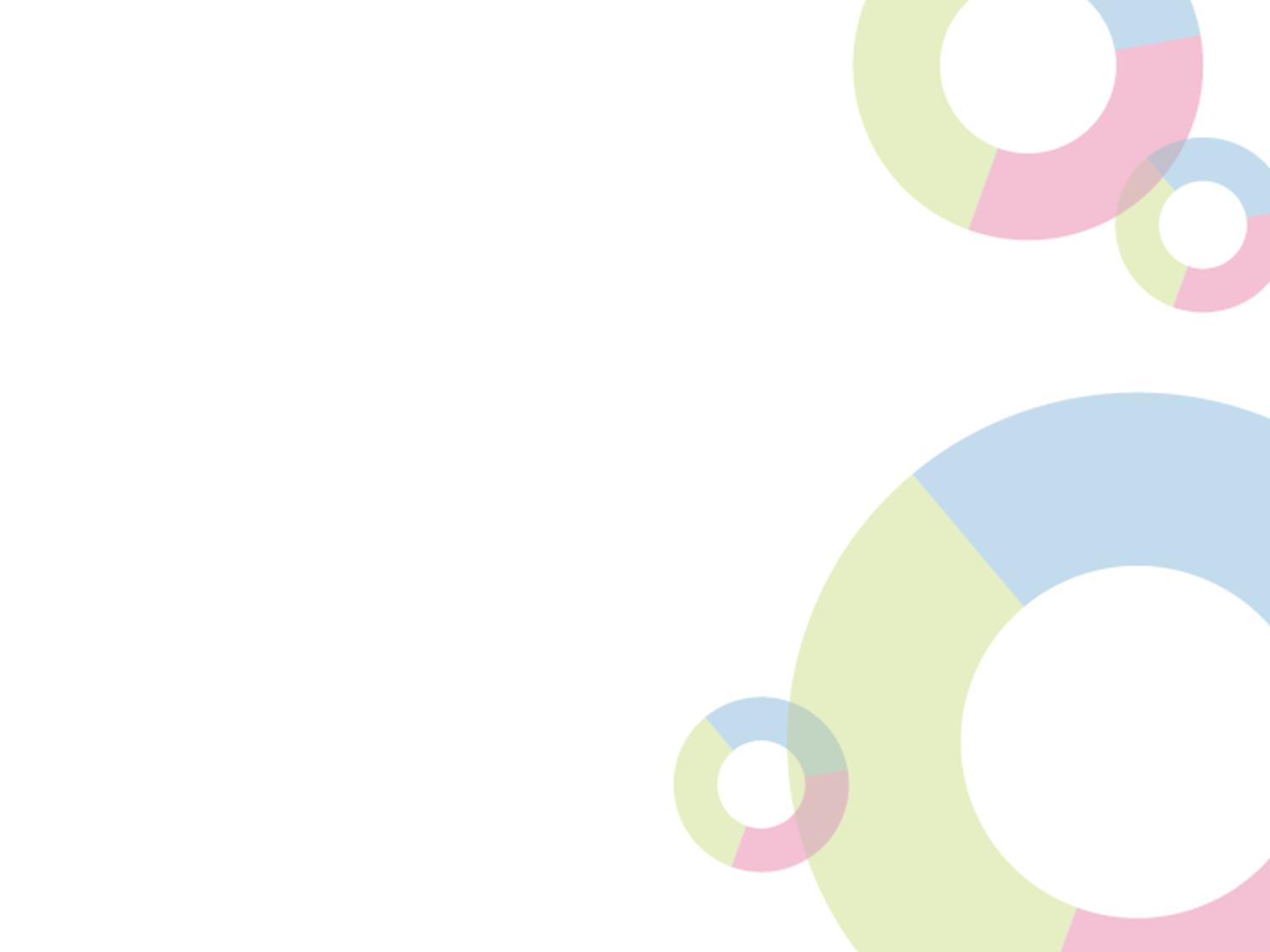 Prioritní osa 4
Prioritní osa 4 - Komunitně vedený místní rozvoj

SC 4.1 Posílení komunitně vedeného místního rozvoje za účelem
	zvýšení kvality života ve venkovských oblastech a aktivi-  
            zace místního potenciálu
SC 4.2 Posílení kapacit komunitně vedeného místního rozvoje za 	účelem zlepšení řídících a administrativních schopností 	MAS
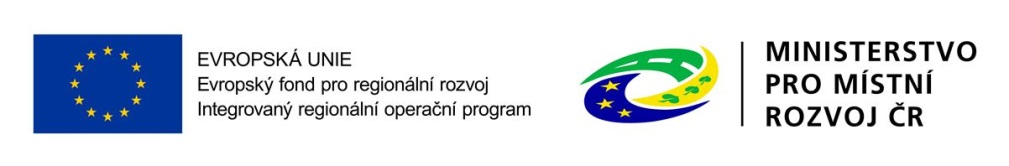 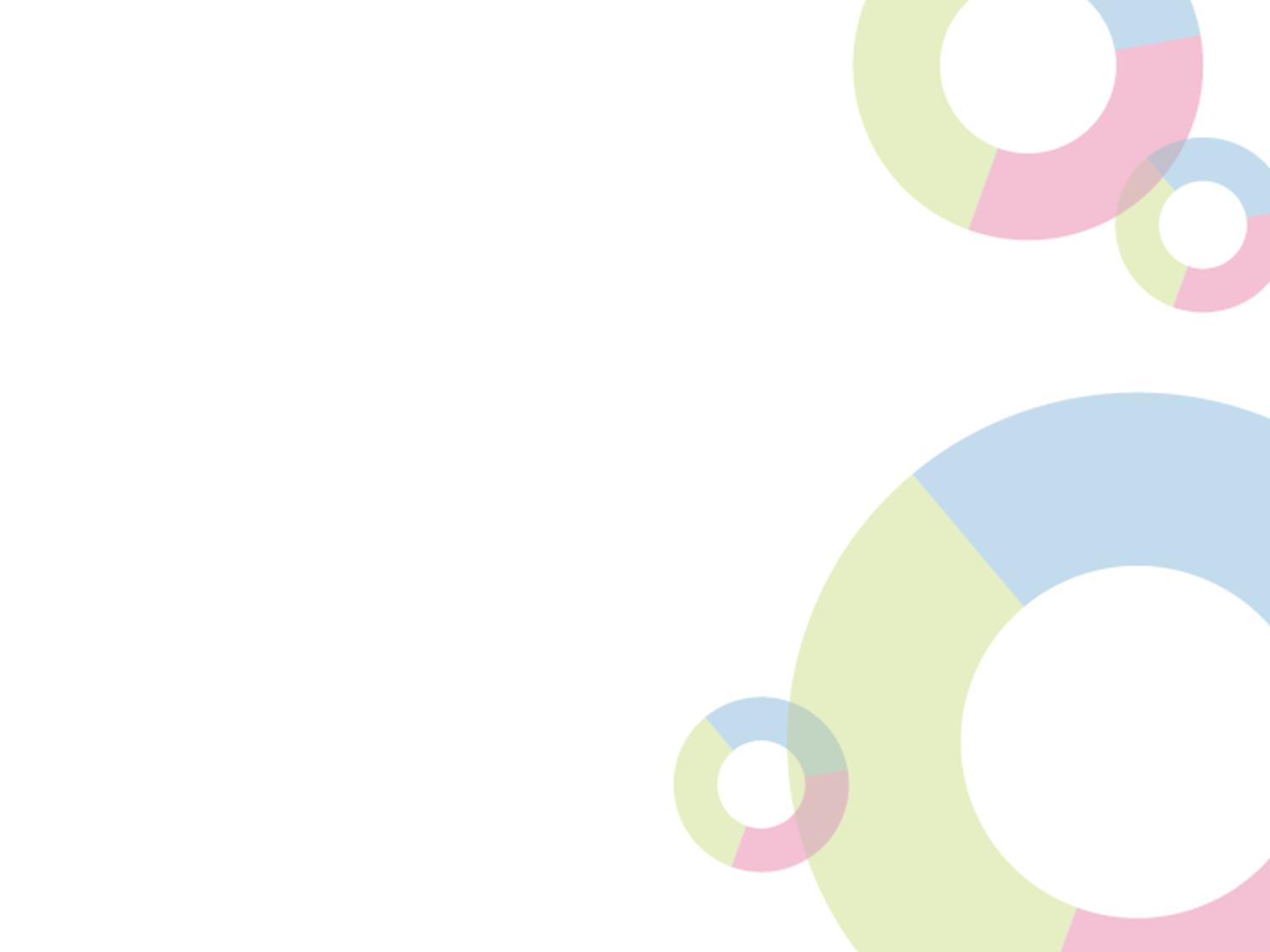 SPECIFICKÝ CÍL 1.2: ZVÝŠENÍ PODÍLU UDRŽITELNÝCH FOREM DOPRAVY
Alokace:	473 mil. EUR z ERDF				cca 15 mld. Kč včetně národního kofinancování				65 % integrované / 35 % individuální projekty	
Cíle:
posílit přepravní výkony veřejné dopravy,
snížit zátěže plynoucí z IAD,
rozvinout vozový park městských autobusů s alternativním pohonem, 
rozvinout a provázat IDS v silničním provozu ve městech a aglomeracích, 
zajistit potřeby specifických skupin obyvatel v dopravě, 
zajistit bezpečnost a bezbariérovost dopravy v zájmu zvýšení podílu udržitelných forem dopravy, 
zajistit dopravní dostupnost práce, služeb a vzdělání, 
využít potenciál nemotorové dopravy k mobilitě pracovních sil, 
vytvořit podmínky pro mobilitu a optimalizaci sítě cyklostezek a cyklotras.
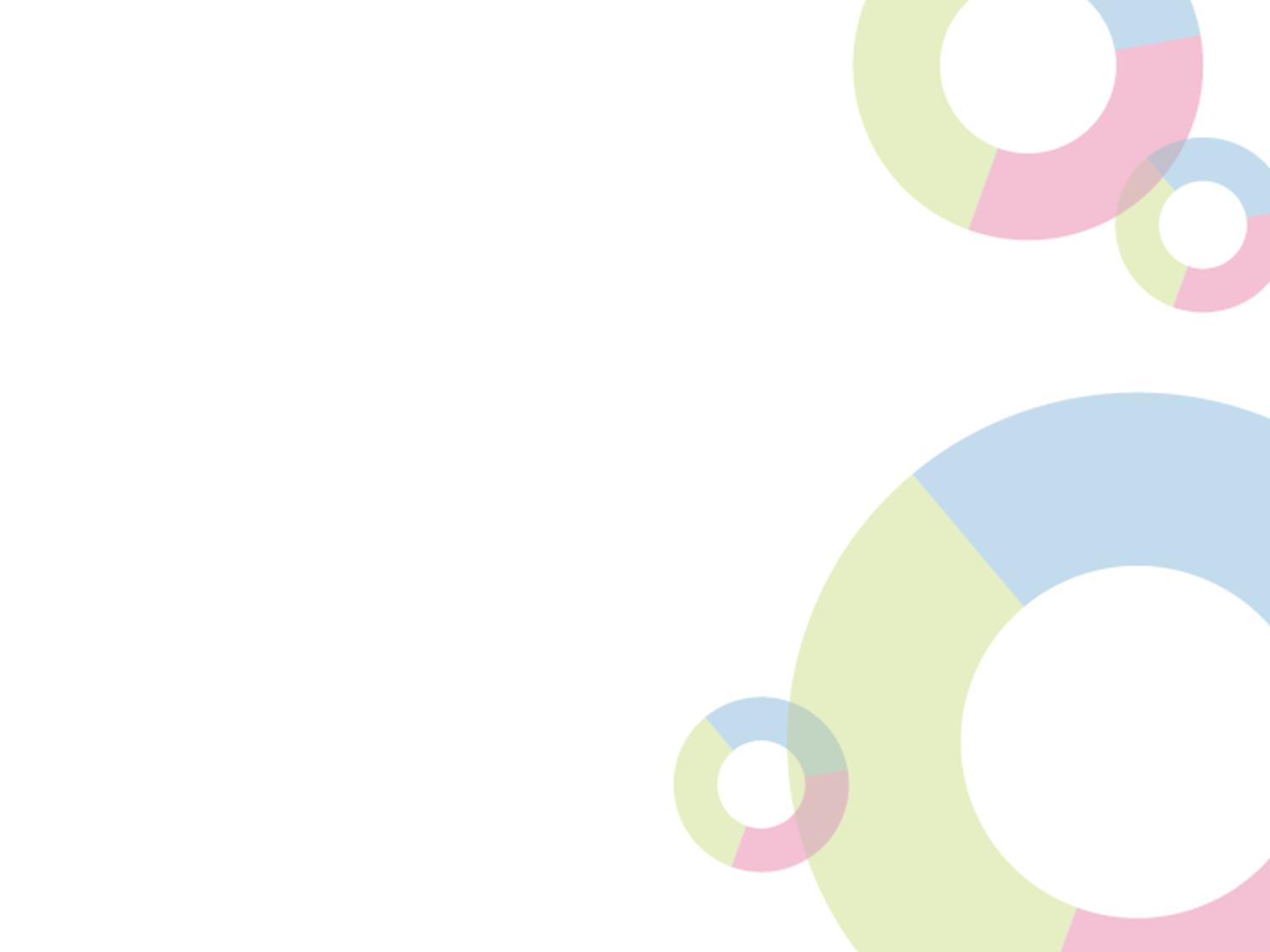 SPECIFICKÝ CÍL 1.2: ZVÝŠENÍ PODÍLU UDRŽITELNÝCH FOREM DOPRAVY
Aktivity:
			Bezpečnost dopravy
			Cyklodoprava
			Nízkoemisní a bezemisní vozidla
			Telematika pro veřejnou dopravu
			Terminály a parkovací systémy

Územní zaměření podpory:
		území celé ČR mimo území hl. m. Prahy
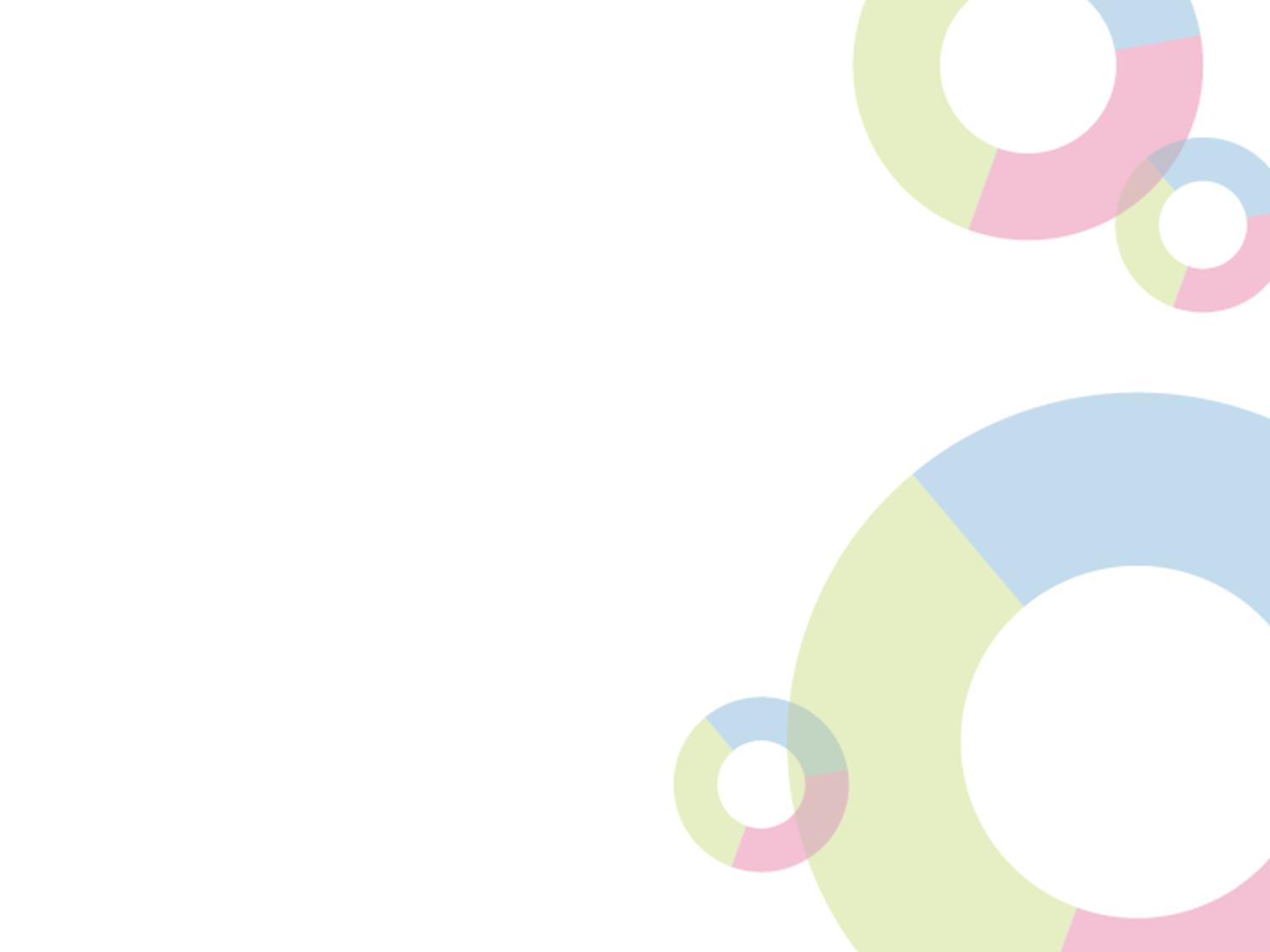 HARMONOGRAM VÝZEV SC 1.2 a SC 4.1
2015 + 2016
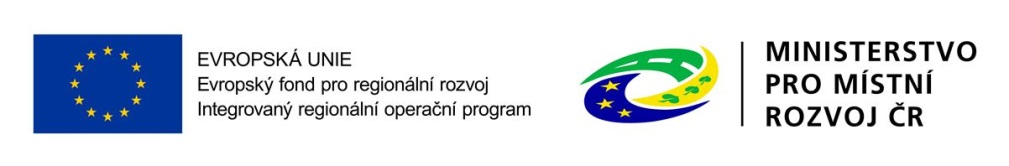 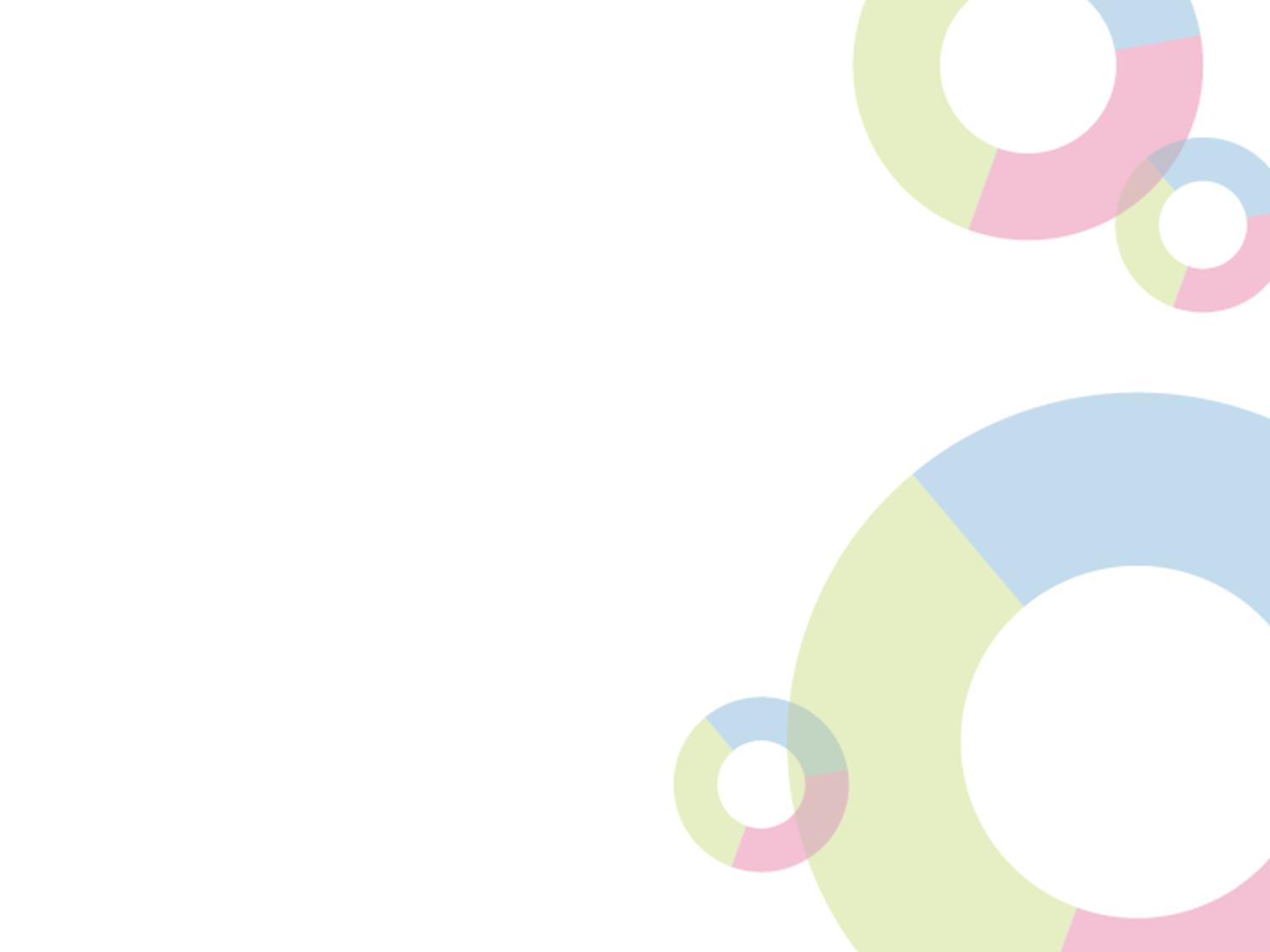 24. výzva IROP„výstavba a modernizace přestupních terminálů“
Vyhlášení:  7. 3. 2016 
Příjem žádostí:  14. 3. 2016 do 2. 9. 2016                                  
Kolová výzva – vyhodnocení po ukončení příjmu žádostí 
Realizace projektů:  1. 1. 2014 – 31. 12. 2018
Činnosti uvedené ve sloupci „Činnosti, které není možné zahájitpřed podáním žádosti o podporu“ tabulky v příloze č. 8 Specifických pravidel není možné zahájit před podáním žádosti o podporu. 	
Alokace:  1 088 mil. Kč (EFRR) + max. 64 mil. Kč (SR)
Celkové způsobilé výdaje:  min. 5 mil. Kč   max. 50 mil. Kč
Podpora projektů v souladu s nařízením Evropské komiseč. 651/2014 ze dne 17. června 2014
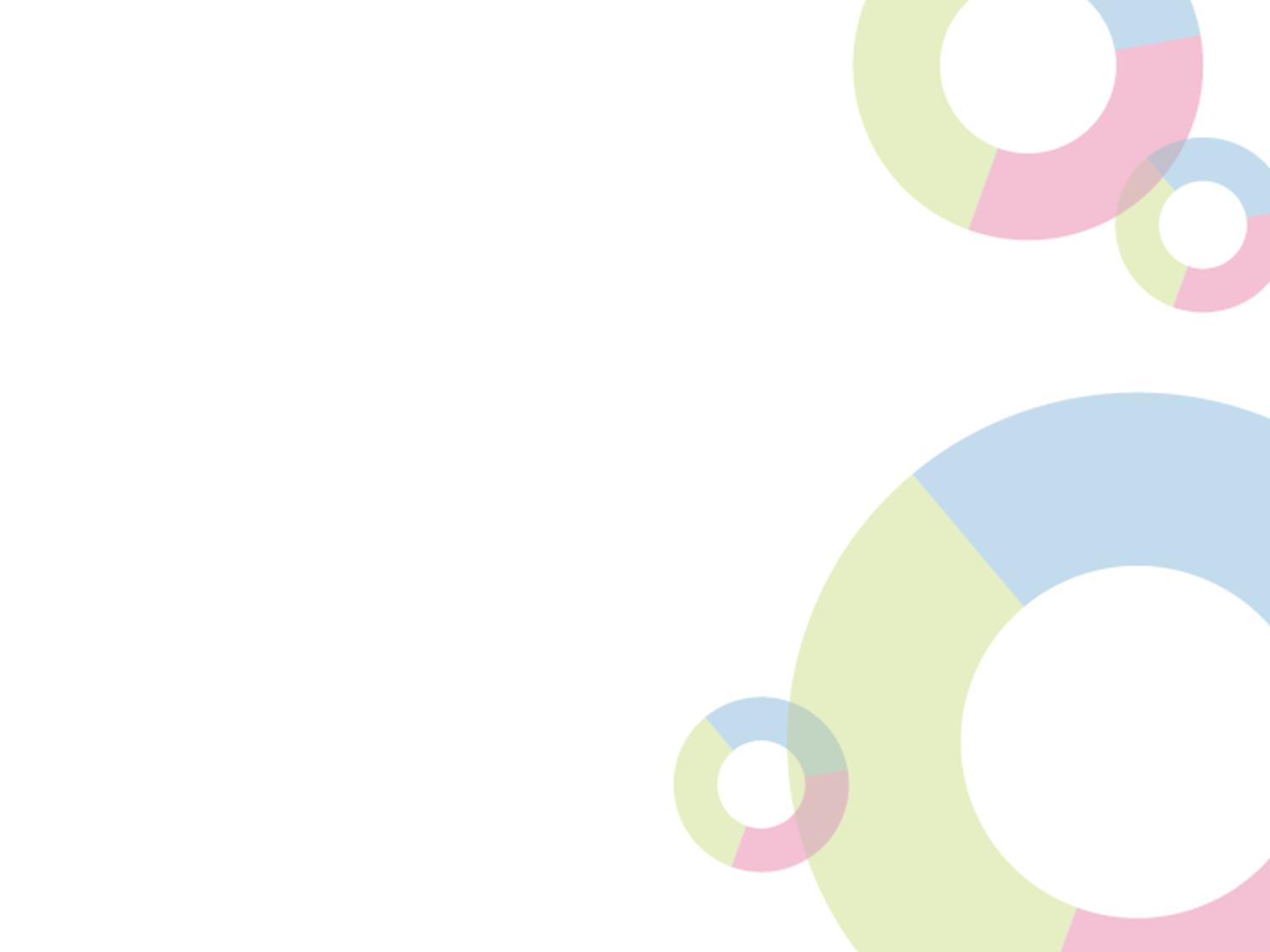 24. výzva IROP„výstavba a modernizace přestupních terminálů“
Oprávnění žadatelé
Kraje
Obce
Dobrovolné svazky obcí
Organizace zřizované nebo zakládané kraji
Organizace zřizované nebo zakládané obcemi
Organizace zřizované nebo zakládané dobrovolnými svazky obcí
Dopravci ve veřejné dopravě na základě smlouvy o veřejných službách v přepravě cestujících
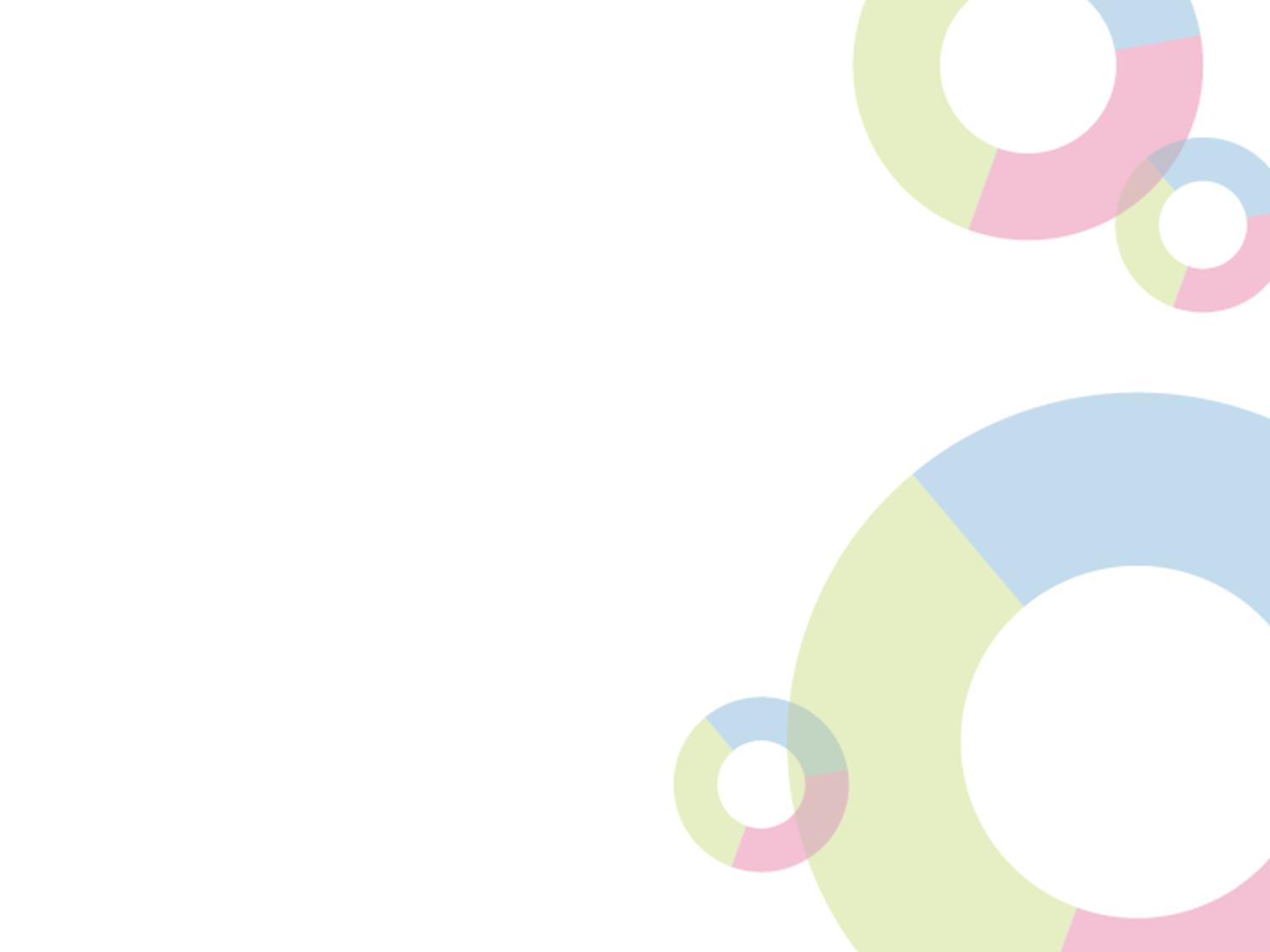 24. výzva IROP„výstavba a modernizace přestupních terminálů“
Míra podpory
EFRR															85 %
státní rozpočet
kraje, obce, dobrovolné svazky obcí, organizace zřizované kraji, organizace zřizované obcemi, organizace zřizované dobrovolnými svazky obcí 													5 %
organizace zakládané kraji, organizace zakládané obcemi, organizace zakládané dobrovolnými svazky obcí, dopravci ve veřejné dopravě na základě smlouvy o veřejných službách v přepravě cestujících	0 %
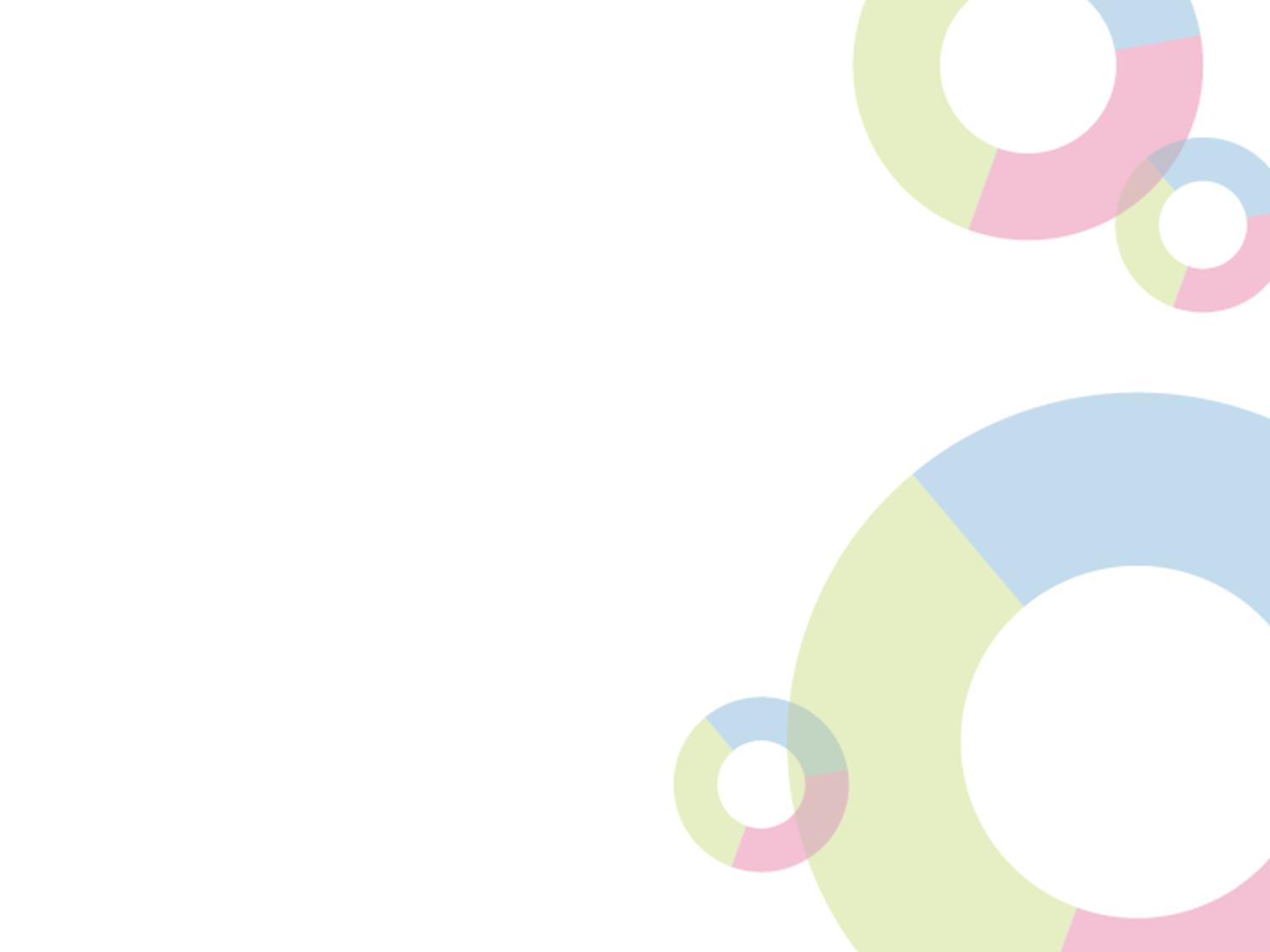 24. výzva IROP„výstavba a modernizace přestupních terminálů“
Hlavní Podporované aktivity
rekonstrukce, modernizace a výstavba terminálů jako významných přestupních uzlů veřejné dopravy,
rekonstrukce, modernizace a výstavba samostatných parkovacích systémů P+R, K+R, B+R nebo P+G jako prvků podporujících multimodalitu,

není možná kombinace obou aktivit v jedné žádosti o podporu,
je možná realizace souvisejících prvků zvyšujících bezpečnost dopravy (např. bezbariérové komunikace pro pěší, veřejné osvětlení, prvky inteligentních dopravních systémů), telematiky pro veřejnou dopravu (např. informační systémy pro cestující) a zmírňujících a kompenzačních opatření pro minimalizaci negativních vlivů na životní prostředí (např. výsadba doprovodné zeleně), vždy při současné rekonstrukci, modernizaci nebo výstavbě terminálu či samostatného parkovacího systému.
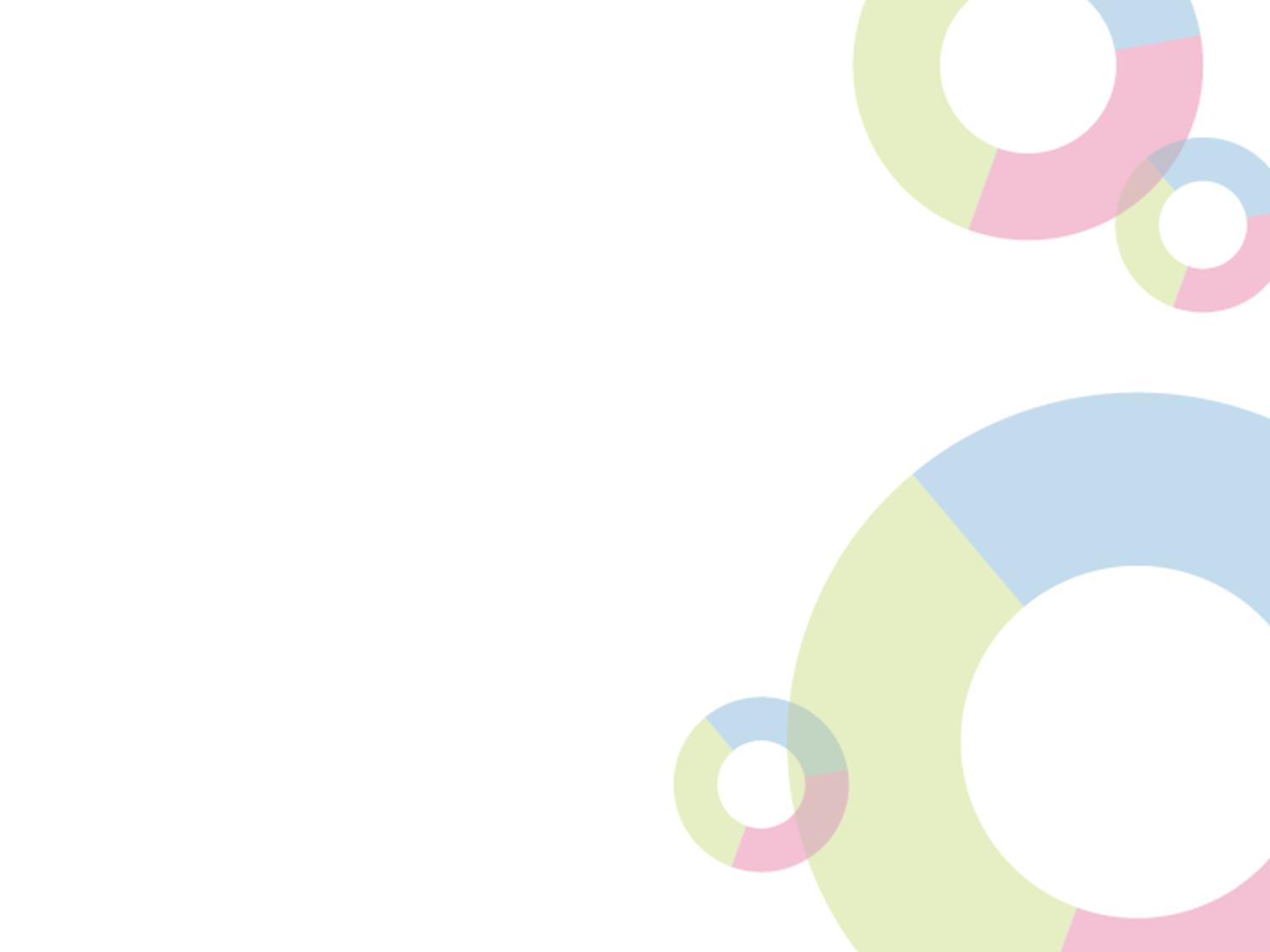 24. výzva IROP„výstavba a modernizace přestupních terminálů“
Vedlejší aktivity
realizace stavbou vyvolaných investic,
zpracování projektových dokumentací,
výkup nemovitostí podmiňujících výstavbu,
provádění inženýrské činnosti ve výstavbě,
zpracování studie proveditelnosti,
povinná publicita projektu.

	Na hlavní aktivity projektu musí být vynaloženo minimálně 	85 % způsobilých výdajů projektu.
24. výzva IROP„výstavba a modernizace přestupních terminálů“
Terminál = přestupní uzel veřejné dopravy.Přestupní uzel je místo, ve kterém je cestujícím umožněn přestup mezi více než dvěma linkami pro jeden směr jízdy nebo mezi různými druhy veřejné dopravy. Terminálem je také přestupní uzel složený ze dvou nebo více oddělených částí, mezi kterými existuje přímé propojení bezbariérovou komunikací pro pěší, případně bezbariérovou komunikací pro pěší s přechodem pro chodce o délce max. 150 m.
ČSN 73 6425-2
Kategorie přestupních uzlů podle významu a funkce a podle velikosti
24. výzva IROP„výstavba a modernizace přestupních terminálů“
Parkovací systém = parkoviště, parkovací dům, jeho část, část pozemní komunikace nebo terminálu zahrnující parkovací plochy.
Parkovací systém P+R, K+R a B+R musí být součástí terminálu (přestupního uzlu), nebo mezi ním a samostatnou/izolovanou zastávkou, stanicí nebo přestupním uzlem musí existovat přímé propojení bezbariérovou komunikací pro pěší, případně bezbariérovou komunikací pro pěší s přechodem pro chodce o délce max. 150 m. Samostatný parkovací systém není součástí terminálu (přestupního uzlu) a nezahrnuje infrastrukturu pro veřejnou dopravu.
Samostatným parkovacím systémem P+G se rozumí parkoviště, parkovací dům nebo část pozemní komunikace zahrnující parkovací plochy pro osobní automobily cestujících, kteří v přímé návaznosti na zaparkování vozidla na dobu většinou kratší než 24 hodin pokračují v cestě pěšky.
24. výzva IROP„výstavba a modernizace přestupních terminálů“
Rekonstrukce/modernizace terminálu nebo parkovacího systému= stavební úpravy přestupního uzlu, parkoviště nebo parkovacího domu, jimiž dochází minimálně k přestavbě zemního tělesa nebo konstrukčních vrstev komunikací a zpevněných ploch pro vozidla a chodce (cestující), a jejichž výsledkem je zachování nebo navýšení kapacity terminálu nebo parkovacího systému.
Technické řešení musí být v souladu s platnou legislativoua technickými normami.
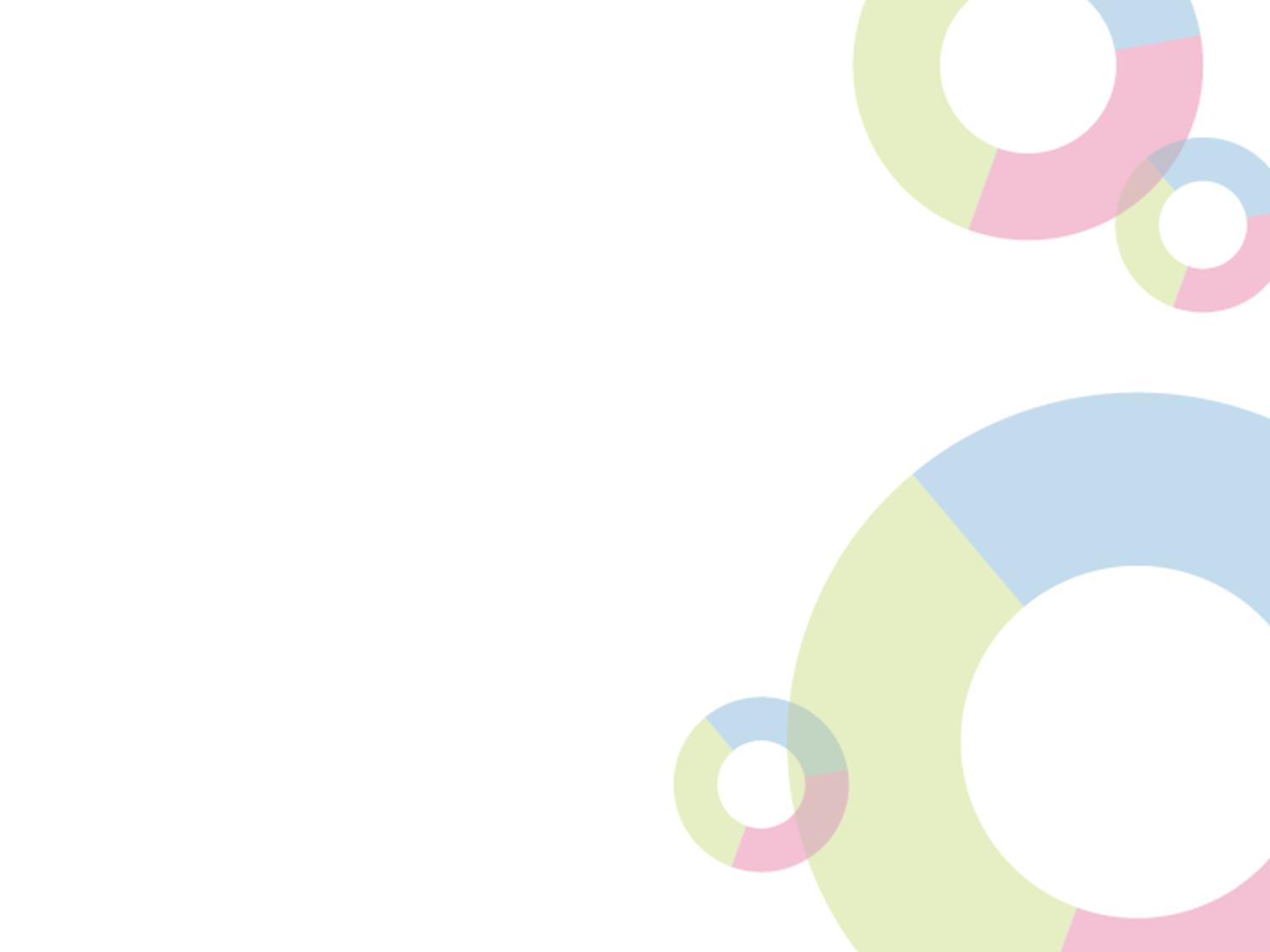 24. výzva IROP„výstavba a modernizace přestupních terminálů“
Specifická kritéria přijatelnosti
Projekt je v souladu s Dopravní politikou ČR 2014-2020.
Projekt v obcích, které mají více než 50 tis. obyvatel, dokládá ve výzvách vyhlášených do konce roku 2017 soulad s Kartou souladu projektu s principy udržitelné mobility, resp. se Strategickým rámcem městské mobility, nebo s Plánem udržitelné městské mobility.
Projekt v obcích, které mají méně než 50 tis. obyvatel, dokládá Kartu souladu projektu s principy udržitelné mobility.
Projekt přispívá k eliminaci negativních vlivů dopravy na životní prostředí.
Žadatel má zajištěnou administrativní, finanční a provozní kapacitu k realizaci a udržitelnosti projektu.
V hodnocení eCBA/finanční analýze projekt dosáhne minimálně stanovené hodnoty ukazatelů.
Cílové hodnoty indikátorů odpovídají cílům projektu.
Minimálně 85 % způsobilých výdajů projektu je zaměřeno na hlavní aktivity.
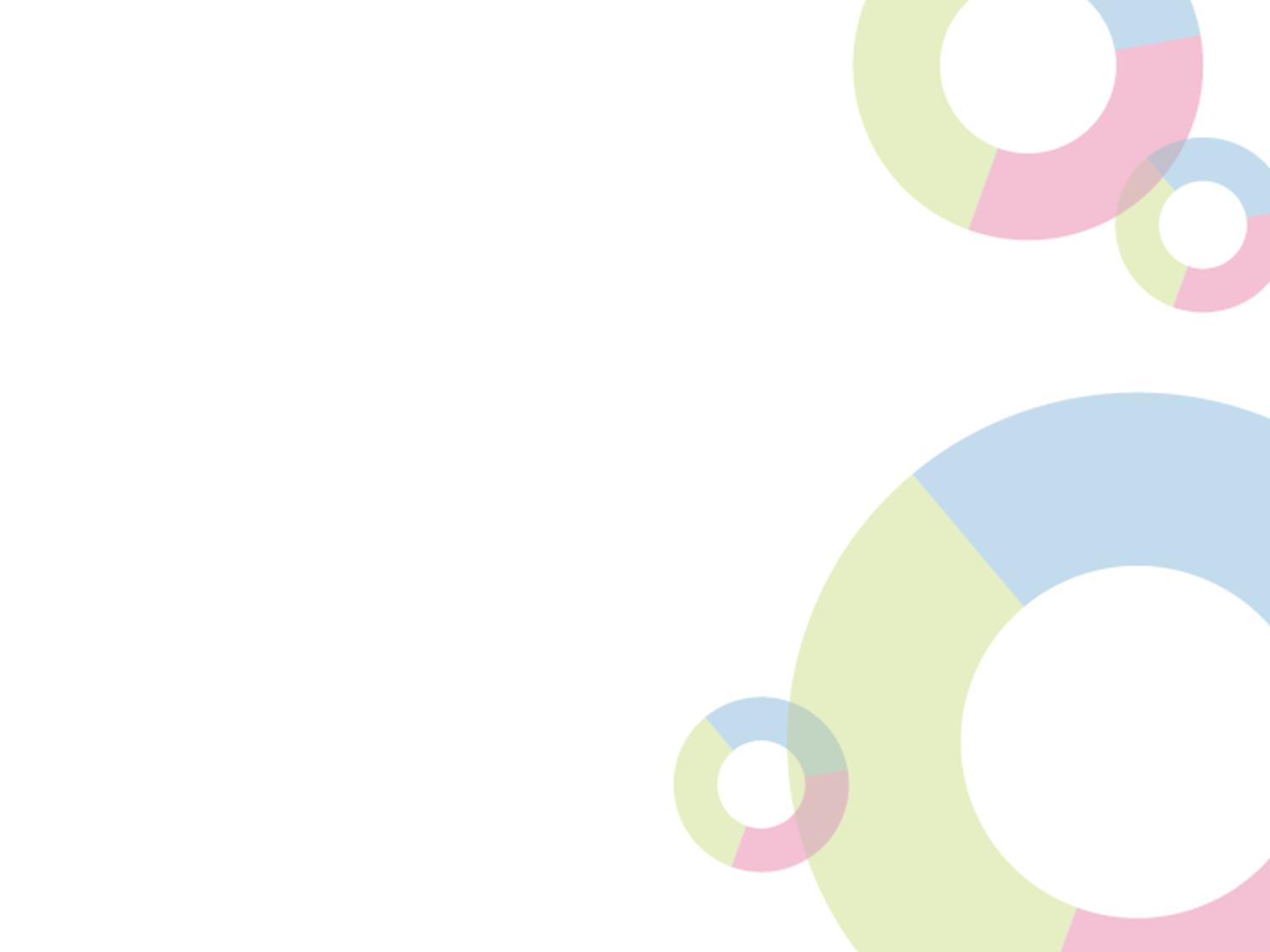 24. výzva IROP„výstavba a modernizace přestupních terminálů“
Specifická kritéria přijatelnosti
Výdaje na hlavní aktivity projektu odpovídají tržním cenám.
Zadávací/výběrové řízení na stavební práce nebylo zahájeno před předložením žádosti o podporu.
Kapacitní řešení parkoviště odpovídá jeho využitelnosti pro podporu multimodality v dané lokalitě.
Typ terminálu odpovídá kategorizaci přestupních uzlů dle ČSN 73 6425-2.
Projekt terminálu se týká přestupního uzlu, ze kterého v běžný pracovní den odjede více než 40 spojů linek veřejné hromadné dopravy.
Podlahová plocha vyčleněná v projektu terminálu pro komerční aktivity představuje maximálně 25 % podlahové plochy budov.
Projekt samostatného parkovacího systému P+R, K+R, B+R je realizován v přímé vazbě na stanici, zastávku nebo přestupní uzel, ze kterého v běžný pracovní den odjede více než 20 spojů linek veřejné hromadné dopravy.
Projekt samostatného parkovacího systému P+G vyvolá v přímé vazbě vznik nové pěší zóny nahrazující uliční prostor původně přístupný automobilové d.
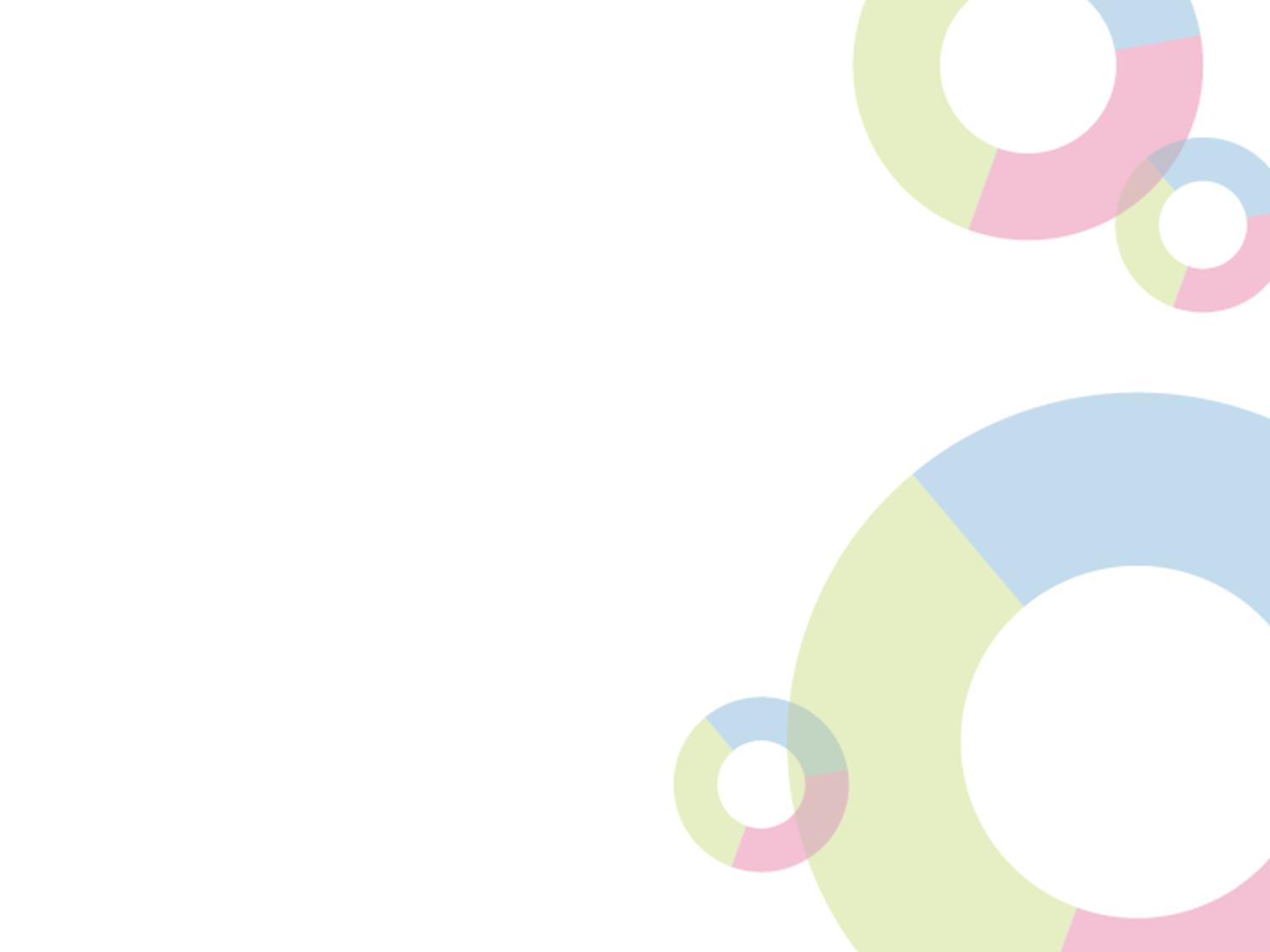 24. výzva IROP„výstavba a modernizace přestupních terminálů“
Způsobilé výdaje na hlavní aktivity – Stavby
výdaje na realizaci terminálu a parkovacího systému, např.:
komunikace, plochy, pruhy, zálivy a stání pro vozidla veřejné dopravy, včetně všech konstrukčních vrstev,
opěrné zdi, násypy, svahy a příkopy,
nástupiště a nástupní ostrůvky zastávek,
komunikace pro pěší přizpůsobené osobám s omezenou schopností pohybu a orientace procházející terminálem a parkovacím systémem nebo sloužící jako propojení nástupišť,
komunikace pro cyklisty v úsecích procházejících terminálem a parkovacím systémem,
místa pro přecházení, přechody pro chodce, přejezdy pro cyklisty, nasvětlení, ostrůvky, 
podchody, nadchody, rampy a lávky pro chodce,
zastřešení nástupišť, přístřešky, označníky, lavice, osvětlení, odpadkové koše,
schodiště, eskalátory, výtahy, pohyblivé chodníky,
svislé a vodorovné dopravní značení a zvýrazňující prvky,
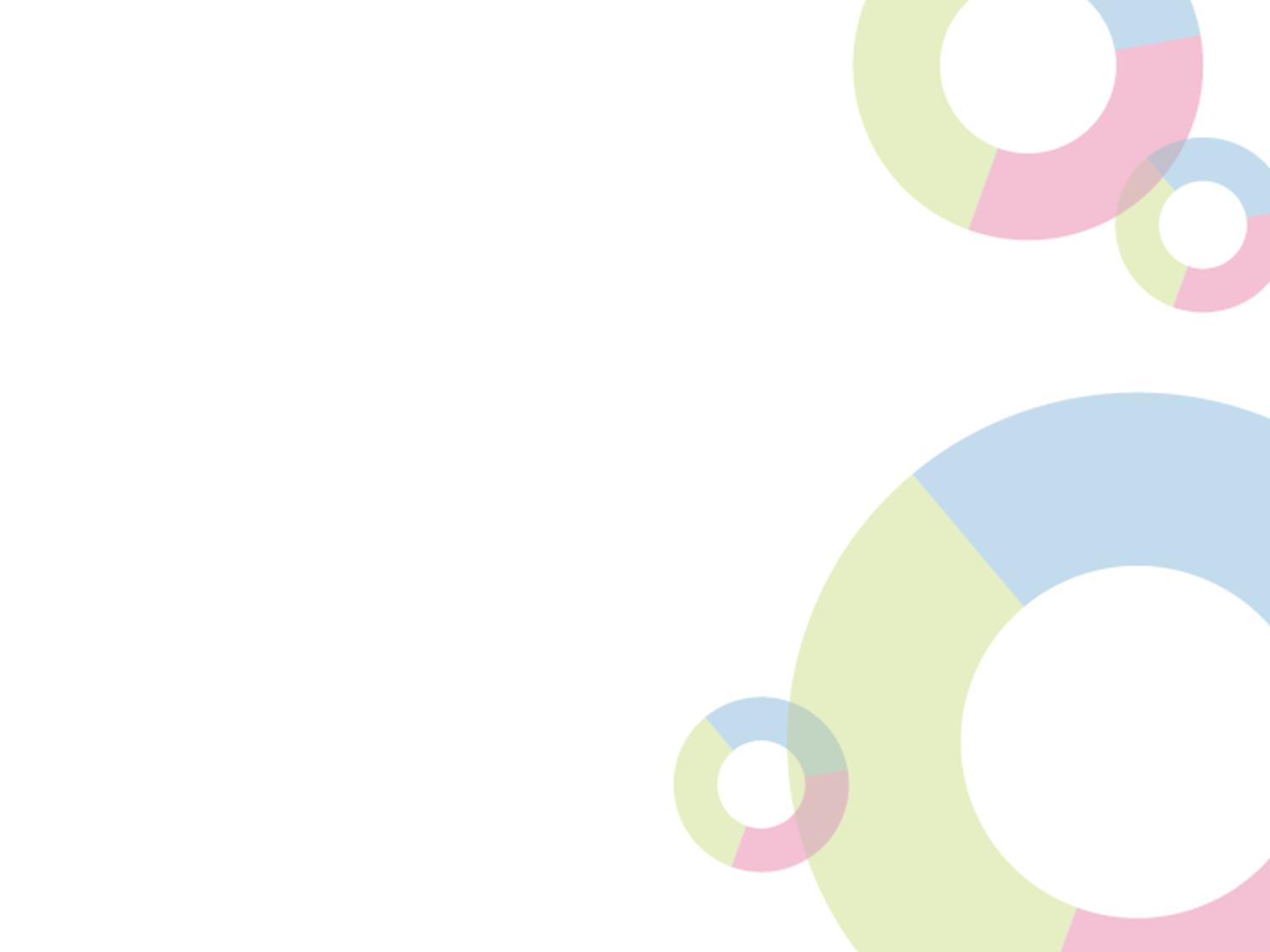 24. výzva IROP„výstavba a modernizace přestupních terminálů“
Způsobilé výdaje na hlavní aktivity – Stavby
výdaje na realizaci terminálu a parkovacího systému, např.:
provozní budovy a objekty sloužící obsluze, řízení veřejné dopravy, dopravcům a cestujícím jako zázemí, kryté uzavřené prostory pro cestující (haly, vestibuly, čekárny),
plochy pro stání autobusů neveřejné dopravy a stání vozidel nehromadné veřejné dopravy,
parkovací plochy pro jízdní kola (pevné stojany a uzamykatelné boxy na jízdní kola, úschovny, části parkovacích domů a parkovací věže pro jízdní kola), včetně všech konstrukčních součástí,
plochy pro stání osobních vozidel v systému P+R, K+R, P+G, pro dlouhodobé stání osobních vozidel a pro odstavení motocyklů, včetně všech konstrukčních vrstev, konstrukčních součástí a objektů parkovacích domů,
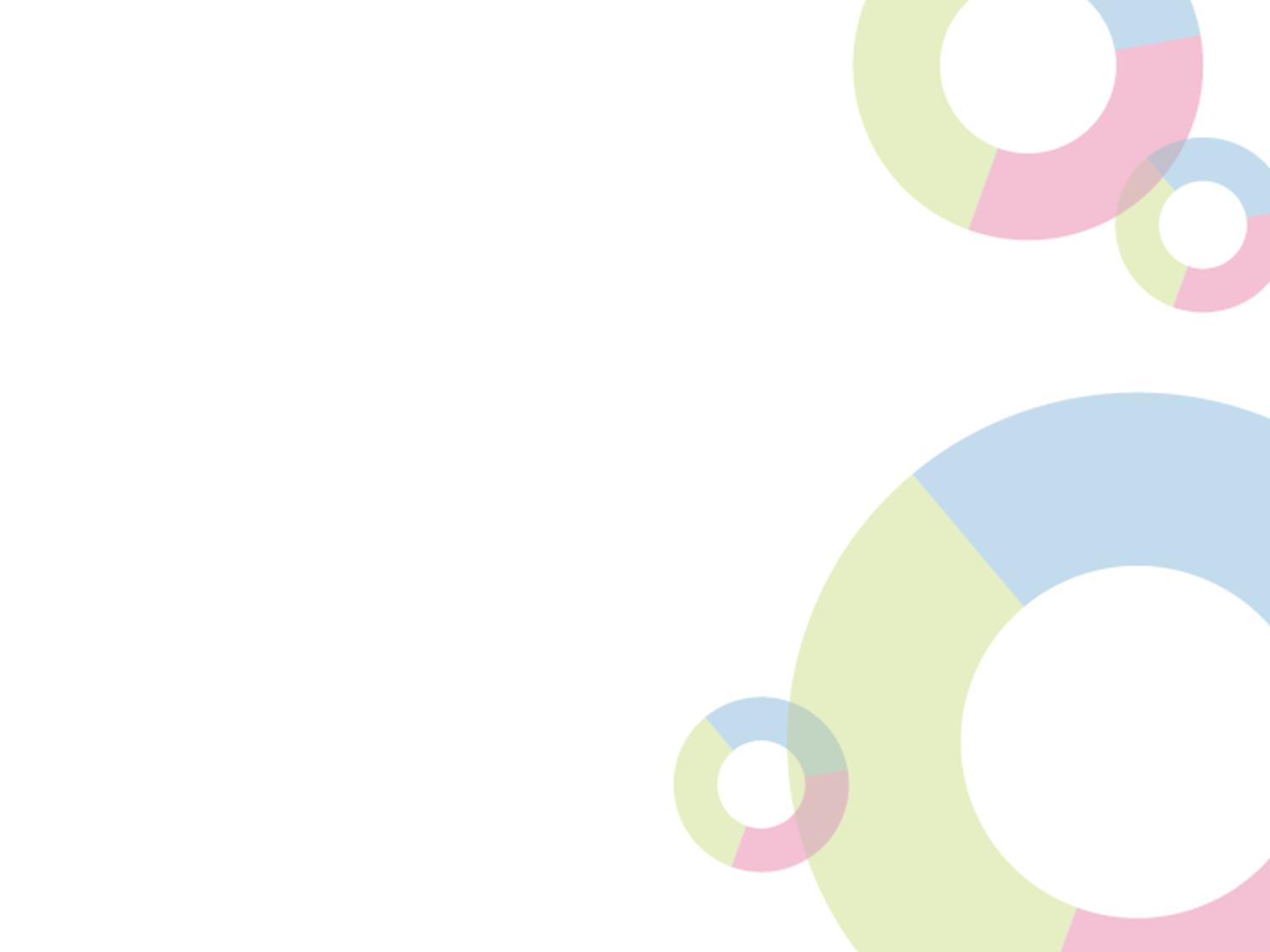 24. výzva IROP„výstavba a modernizace přestupních terminálů“
Způsobilé výdaje na hlavní aktivity – Stavby
výdaje související s realizací terminálu a parkovacího systému, např.:
připojení uzlu kategorie stanice a nádraží nebo parkovacího systému P+R a P+G na silnici nebo místní komunikaci příjezdovou komunikací v délce max. 100 m,
připojení přestupního uzlu nebo parkovacího systému na komunikace pro pěší nebo pro cyklisty komunikací pro pěší nebo pro cyklisty v délce max. 150 m,
odvádění vod z povrchu komunikace do kanalizace nebo k zasakování,
vegetační úpravy pozemků dotčených stavbou,
osvětlení terminálu, parkovacího systému, připojovacích pozemních komunikací,
prvky aktivní bezpečnosti v blízkosti přechodů pro chodce a související telematika, světelné signalizační zařízení,
zábradlí, oplocení, informační tabule a mapy, venkovní plochy pro odpočinek cestujících, včetně laviček, stolů a vegetačních úprav,
informační, navigační a jiné telematické systémy pro cestující a pro parkování vozidel, akustické orientační systémy,
informační a jiné telematické systémy k zajištění výkonu veřejných služeb přepravě cestujících,
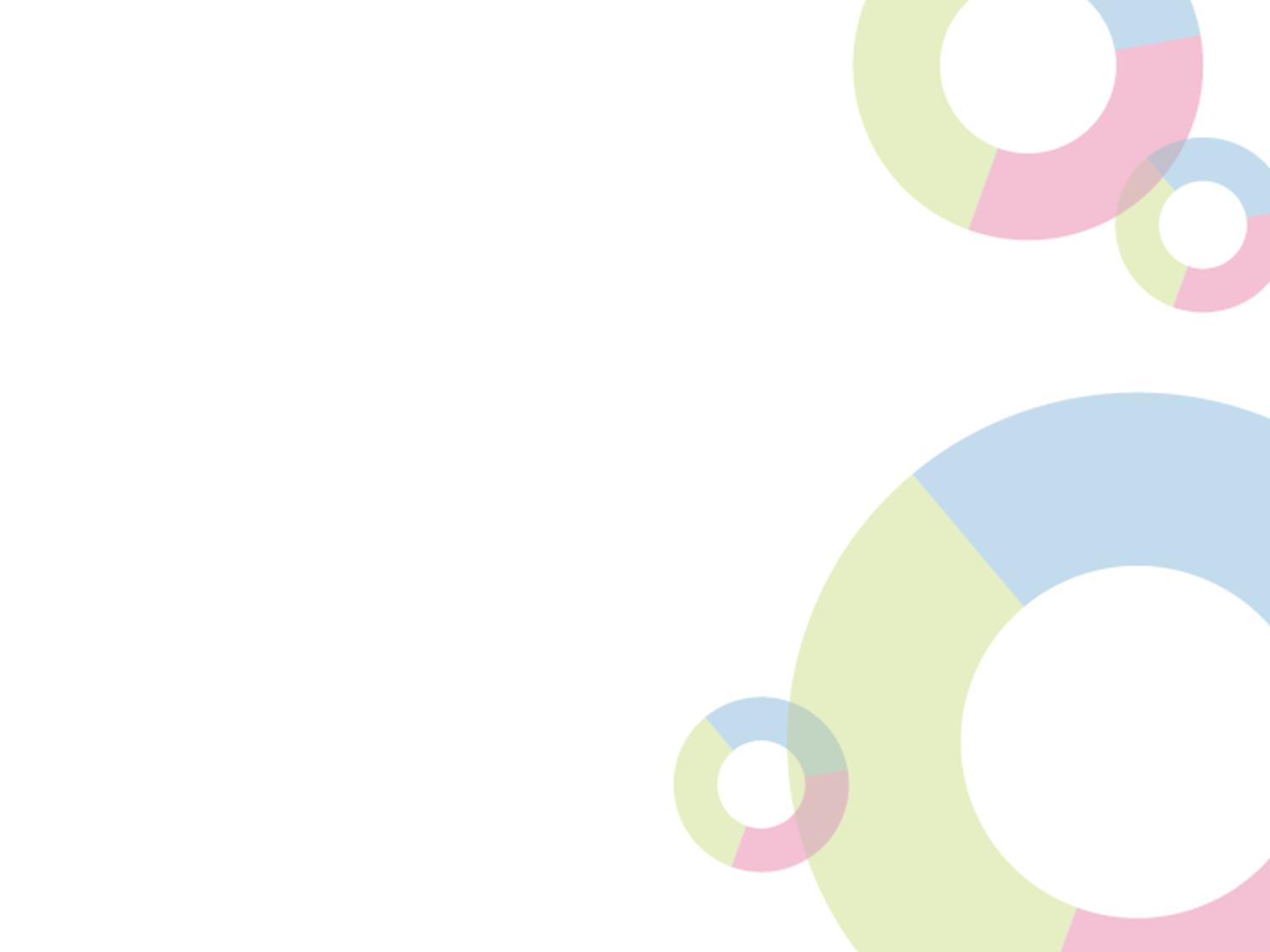 24. výzva IROP„výstavba a modernizace přestupních terminálů“
Způsobilé výdaje na hlavní aktivity – Stavby
výdaje související s realizací terminálu a parkovacího systému, např.:
napojení provozních budov, objektů a uzavřených prostor pro cestující na inženýrské sítě,
vybavení provozních budov, objektů a uzavřených prostor pro cestující informačními systémy pro cestující, odbavovacími a platebními systémy, systémy pro dispečink veřejné dopravy, technické zařízení budov, sociální zařízení pro osobní hygienu,
další související výdaje:
příprava staveniště, 
demolice objektů podmiňujících výstavbu,
manipulace s kulturními vrstvami zeminy,
rekultivace ploch původně zastavěných pozemků.
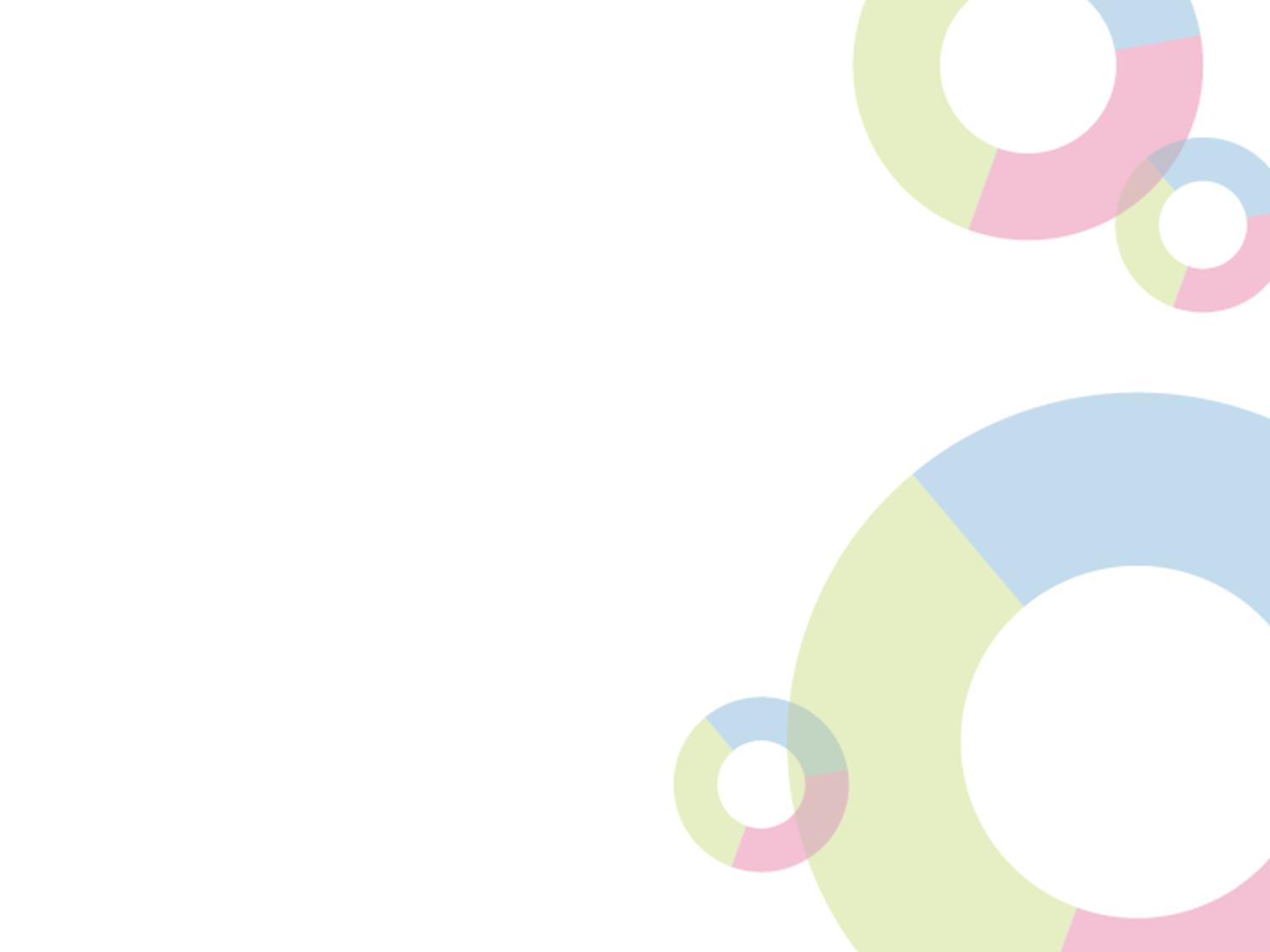 24. výzva IROP„výstavba a modernizace přestupních terminálů“
Způsobilé výdaje na hlavní aktivity – Pořízení majetku
pořízení dlouhodobého a drobného hmotného majetku – HW – výpočetní IT technika, jiné telematické vybavení a související konstrukční prvky pro informační, odbavovací, platební, navigační, řídicí a dispečerské systémy,
pořízení dlouhodobého a drobného nehmotného majetku – SW – běžné aplikace počítačového software, individuálně vyvinutý software, firmware, jiné telematické aplikace pro informační, odbavovací, platební, navigační, řídicí a dispečerské systémy,
včetně implementace HW/SW.

	DPH
http://www.dotaceeu.cz/cs/Microsites/IROP/Vyzvy/Vyzva-c-24-Vystavba-a-modernizace-prestupnich-terminalu
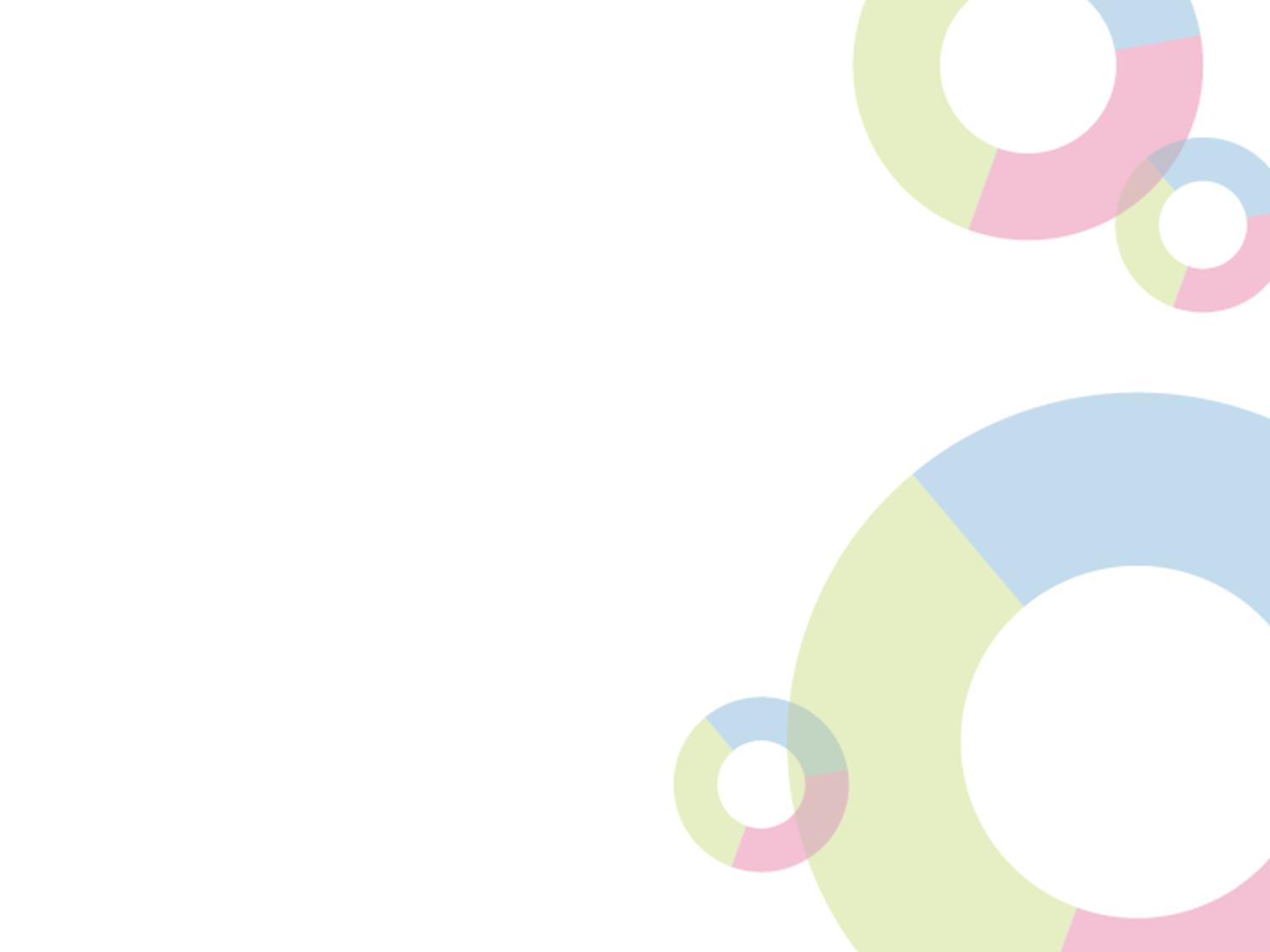 24. výzva IROP„výstavba a modernizace přestupních terminálů“
Způsobilé výdaje na vedlejší aktivity
Stavby
výdaje související s realizací terminálu:
infrastruktura tramvajové a trolejbusové dráhy v prostoru terminálu a jeho připojení na silnici nebo místní komunikaci v délce maximálně 100 m,
výdaje na stavbou vyvolané investice:
stavbou vyvolané ostatní úpravy a přeložky stávajících pozemních komunikacía připojení sousedních nemovitostí,
stavbou vyvolané ostatní úpravy a přeložky stávajících inženýrských sítí, drážních objektů a oplocení,
přechodné dopravní značení, výstavba provizorní objízdné komunikace, provizorního mostu, lávky pro pěší nebo cyklisty, protihluková opatření, jejichž návrh je řádně zdůvodněn a podložen stanoviskem orgánu ochrany veřejného zdraví.
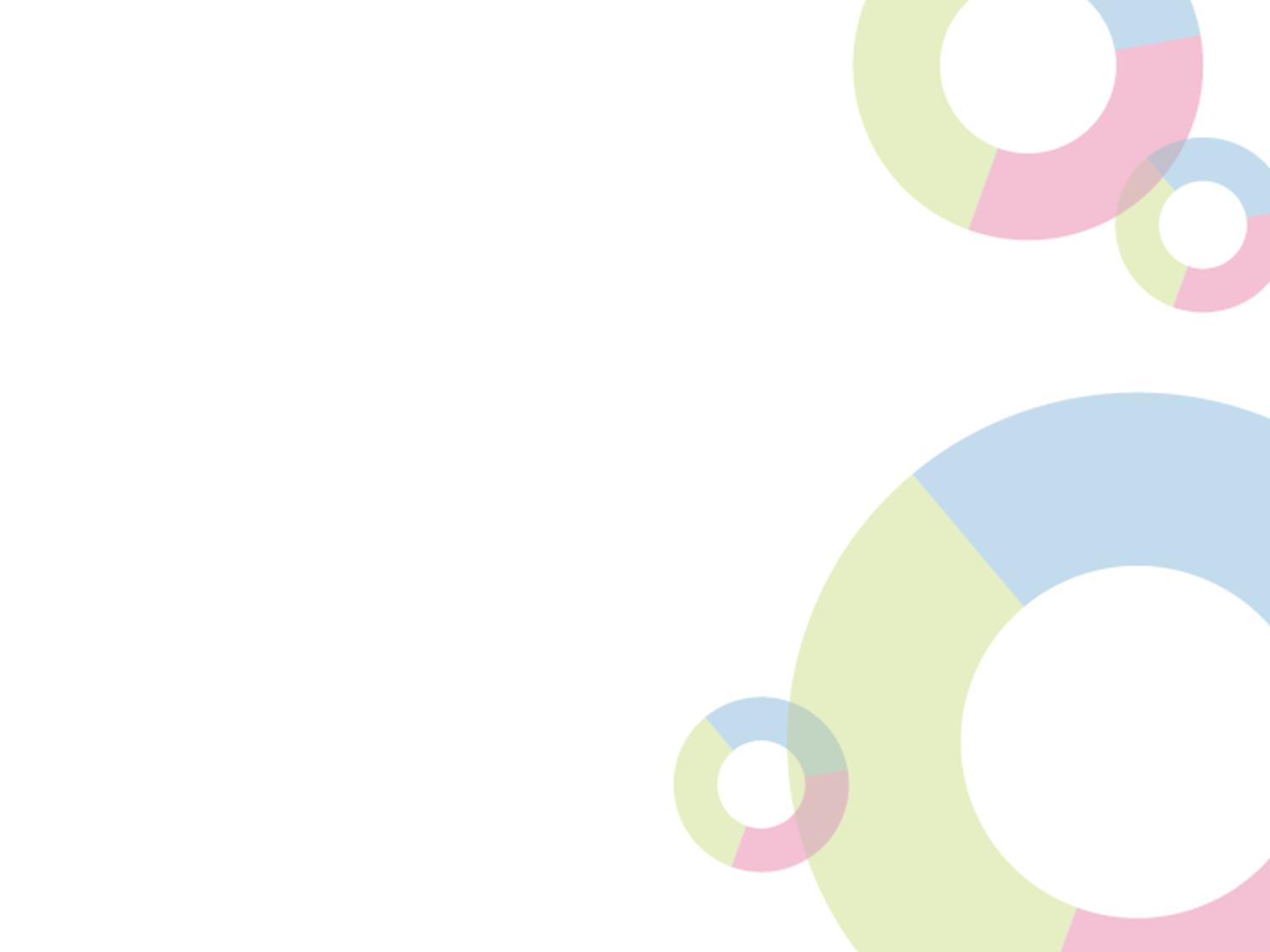 24. výzva IROP„výstavba a modernizace přestupních terminálů“
Způsobilé výdaje na vedlejší aktivity
Pořízení majetku
pořízení drobného a dlouhodobého hmotného majetku – HW – výpočetní IT technika a jiné vybavení kamerového nebo jiného bezpečnostního systému v prostoru terminálu nebo parkovacího systému, tabule informující o volné kapacitě parkovacích míst v parkovacím systému P+R, K+R, B+R nebo P+G umístěné mimo terminál nebo parkovací systém,
pořízení drobného a dlouhodobého nehmotného majetku – SW – aplikace pro kamerový nebo jiný bezpečnostní systém v prostoru terminálu nebo parkovacího systému, aplikace pro informování o volné kapacitě parkovacích míst v parkovacím systému P+R, K+R, B+R nebo P+G mimo terminál nebo parkovací systém.
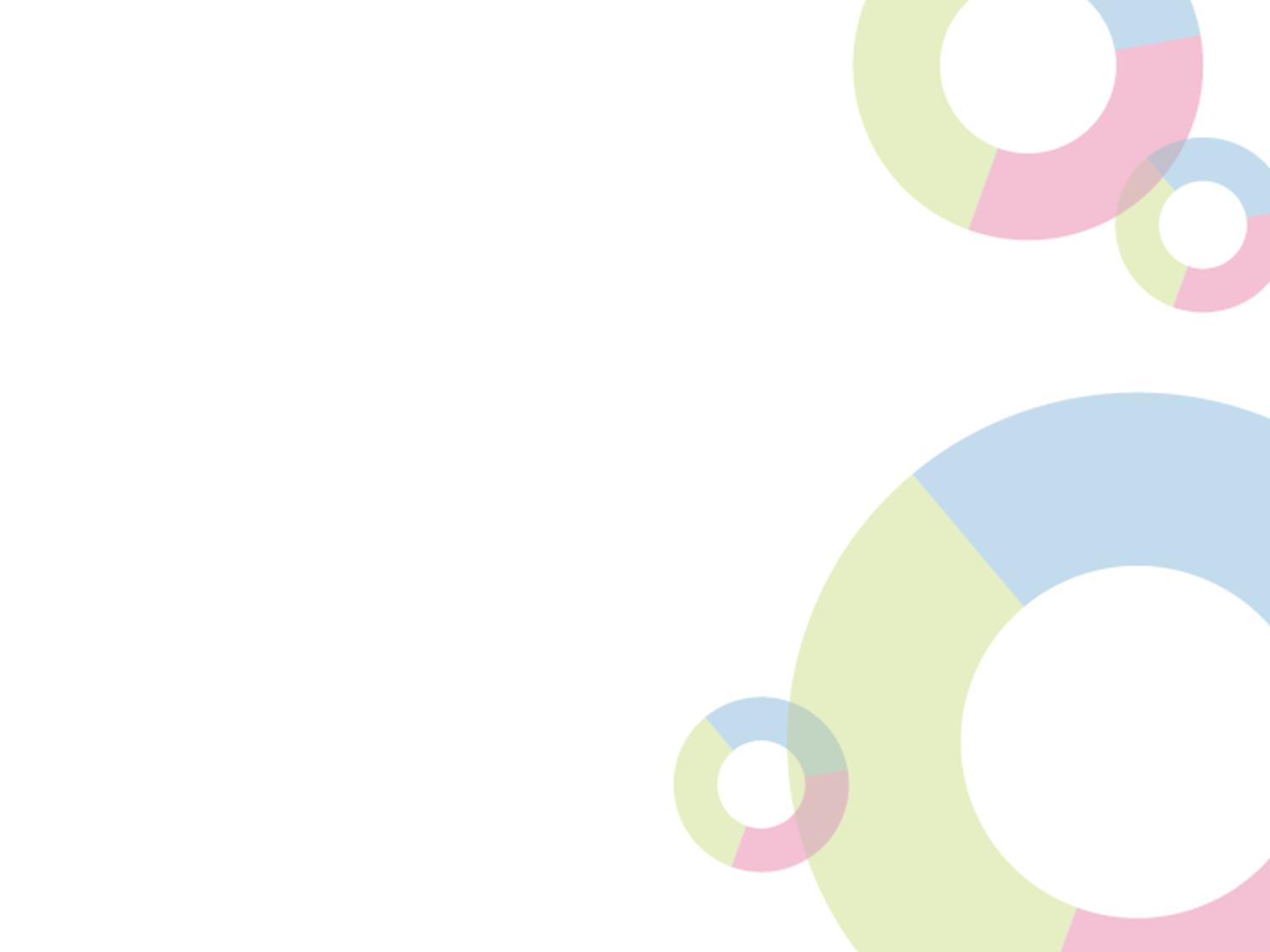 24. výzva IROP„výstavba a modernizace přestupních terminálů“
Způsobilé výdaje na vedlejší aktivity
Projektová dokumentace
výdaje na zpracování:
dokumentací v procesu EIA (oznámení, dokumentace),
dokumentace pro vydání územního rozhodnutí (DUR), dokumentace k oznámení o záměru v území (DOZU),
projektové dokumentace pro vydání stavebního povolení (DSP), projektové dokumentace pro ohlášení stavby (DOS),
projektové dokumentace pro provádění stavby (PDPS), zadávací dokumentace stavby (ZDS), realizační dokumentace stavby (RDS),
dokumentace skutečného provedení stavby (DSPS),
souvisejících průzkumů, geodetických zaměření, studií a posouzení.
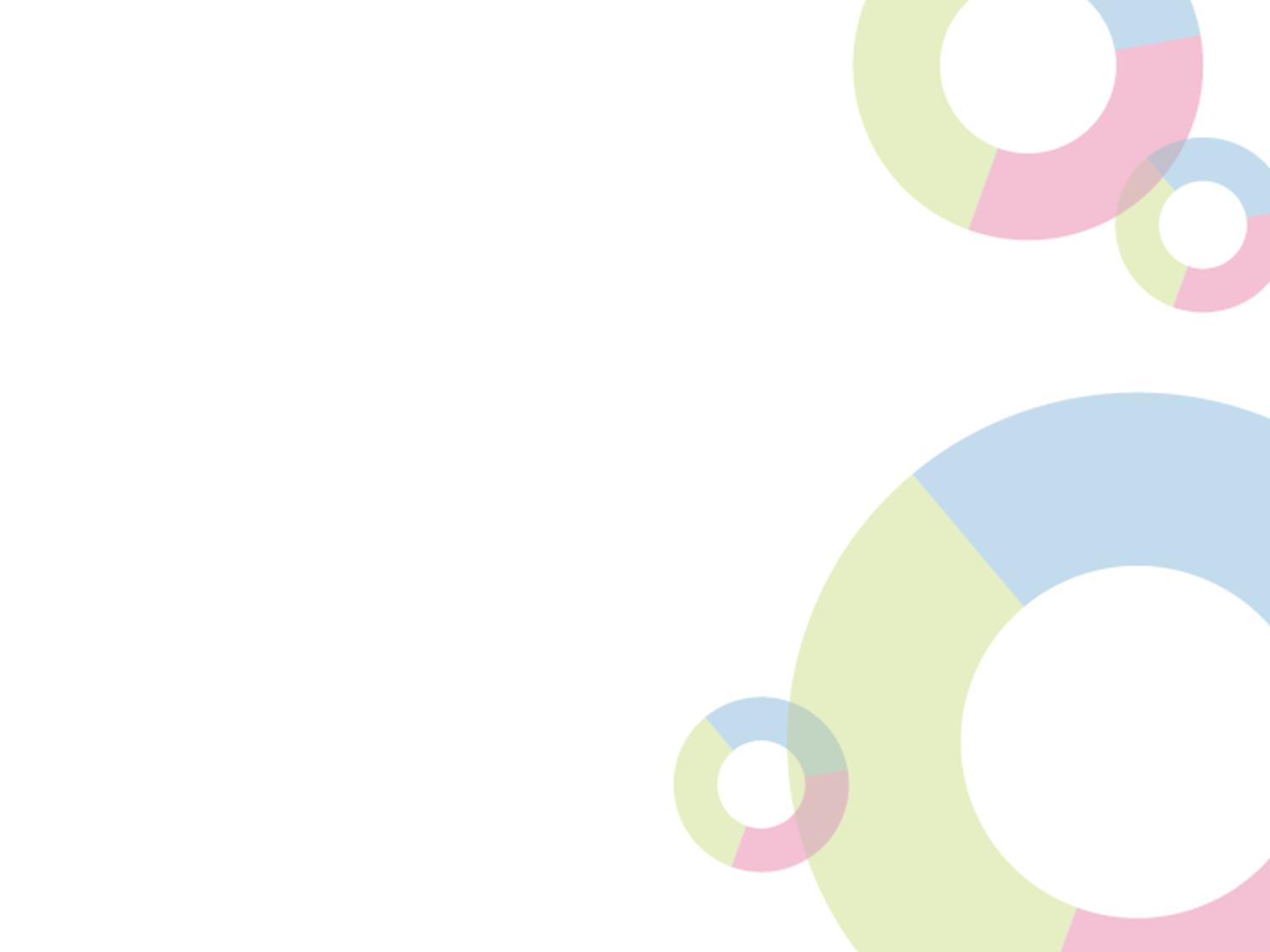 24. výzva IROP„výstavba a modernizace přestupních terminálů“
Způsobilé výdaje na vedlejší aktivity
Nákup pozemků a staveb
nákup a vyvlastnění nemovitostí nesmí přesáhnout 10 % celkových způsobilých výdajů projektu,
pořízení nemovitostí je nezbytnou podmínkou realizace projektu, nemovitosti jsou oceněny znaleckým posudkem ne starším než 6 měsíců před nabytím nemovitosti do vlastnictví žadatele, cena nemovitostí do výše ceny z posudku, pořízení nemovitostí po podání žádosti o podporu,
výdaje na vyvlastnění nemovitostí na základě pravomocného rozhodnutí,
výdaje na úhradu odvodů za odnětí půdy ze zemědělského a lesního půdního fondu.
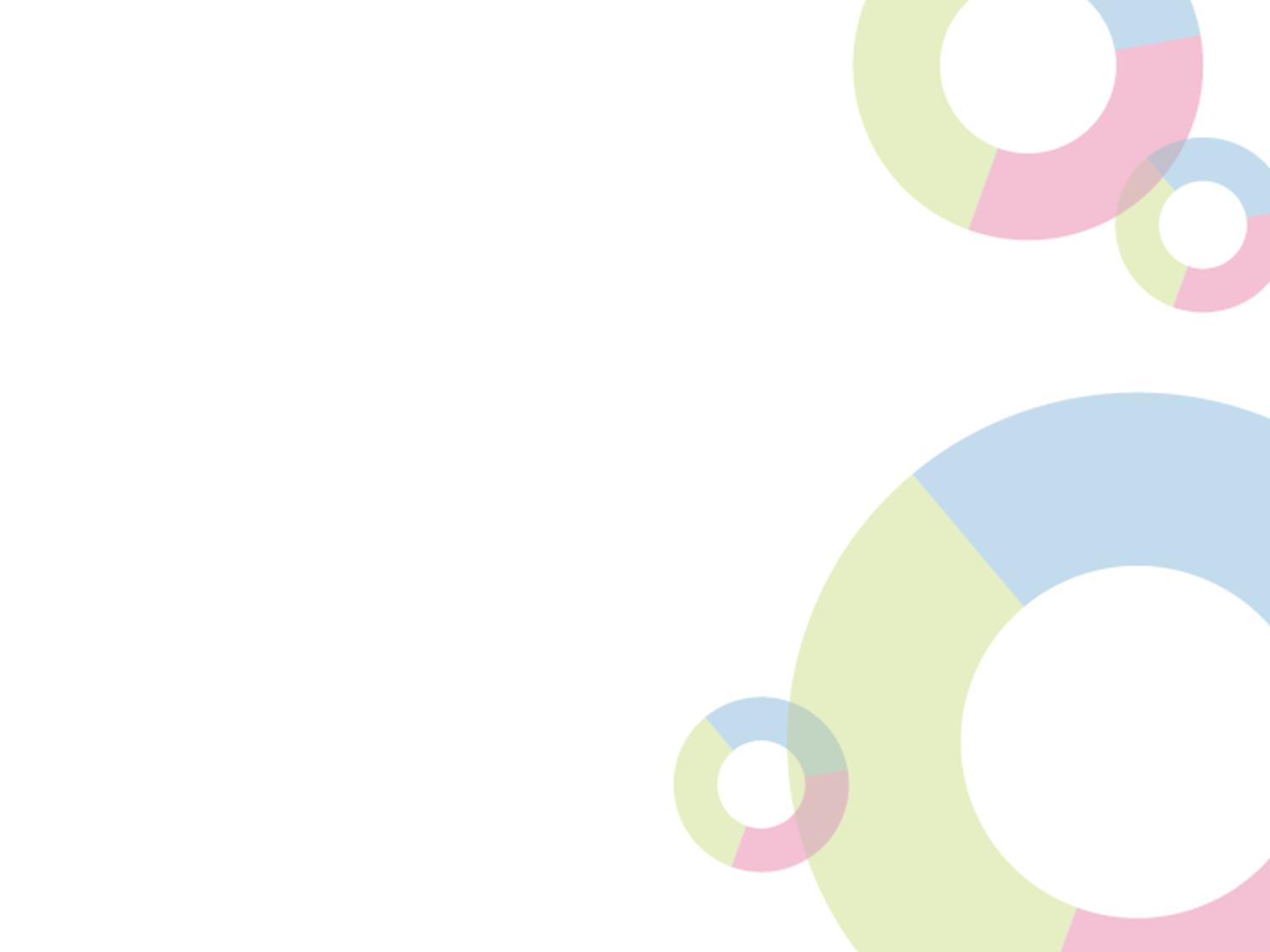 24. výzva IROP„výstavba a modernizace přestupních terminálů“
Způsobilé výdaje na vedlejší aktivity
Zabezpečení výstavby
výdaje na zabezpečení výstavby:
technický dozor investora (TDI),
autorský dozor (AD),
zajištění bezpečnosti a ochrany zdraví při práci (BOZP),
geodetické práce, zkoušky materiálů a konstrukcí na staveništi,
výdaje na inženýring projektu zahrnující projednání a podání projektových dokumentací stavby a souvisejících žádostí pro příslušná správní řízení.
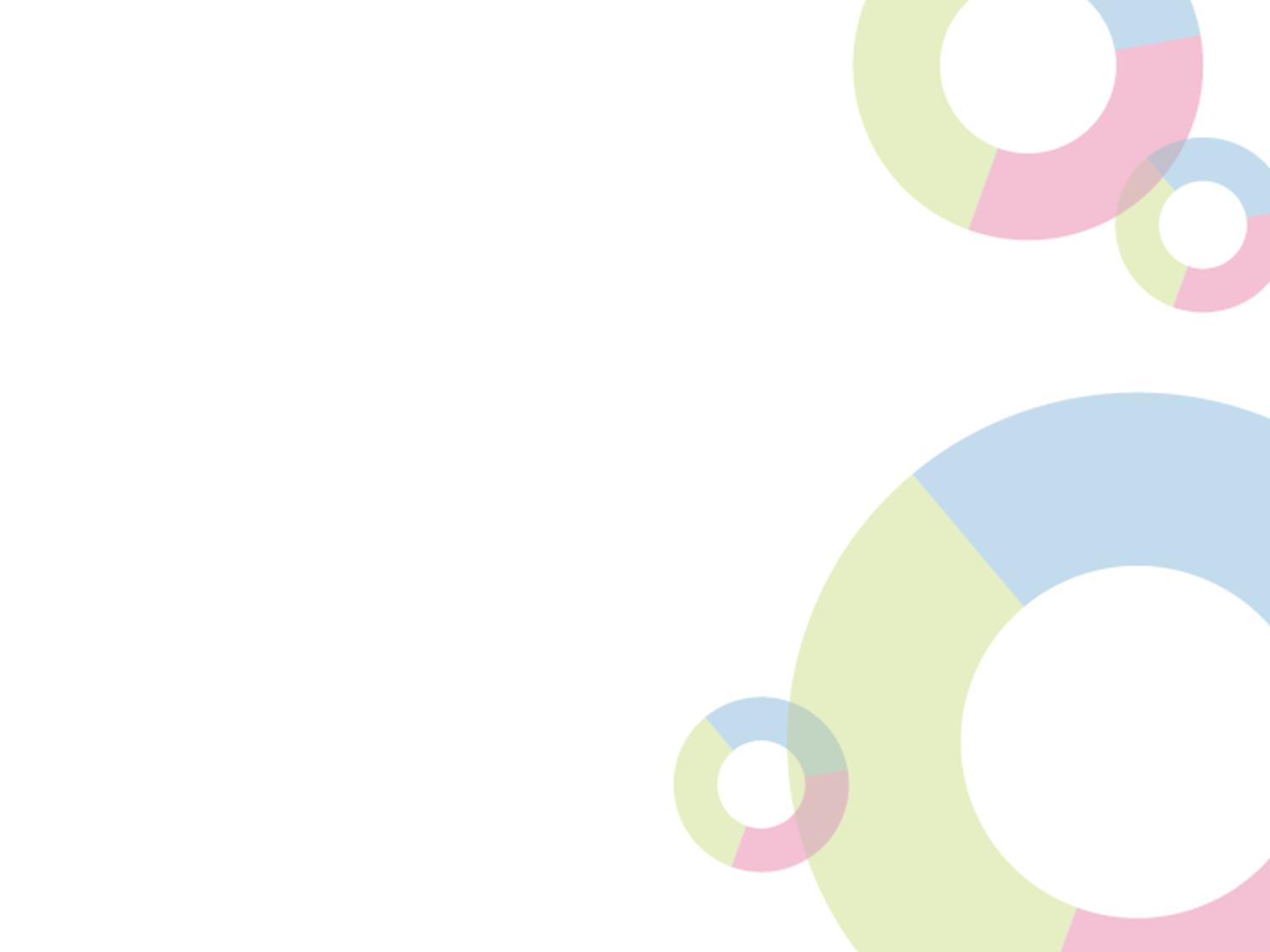 24. výzva IROP„výstavba a modernizace přestupních terminálů“
Způsobilé výdaje na vedlejší aktivity
Pořízení služeb bezprostředně souvisejících s realizací projektu
výdaje na zpracování studie proveditelnosti (podle přílohy č. 4 těchto Pravidel).

Povinná publicita
výdaje na povinné informační a propagační nástroje podle kap. 13 Obecných pravidel.

	DPH
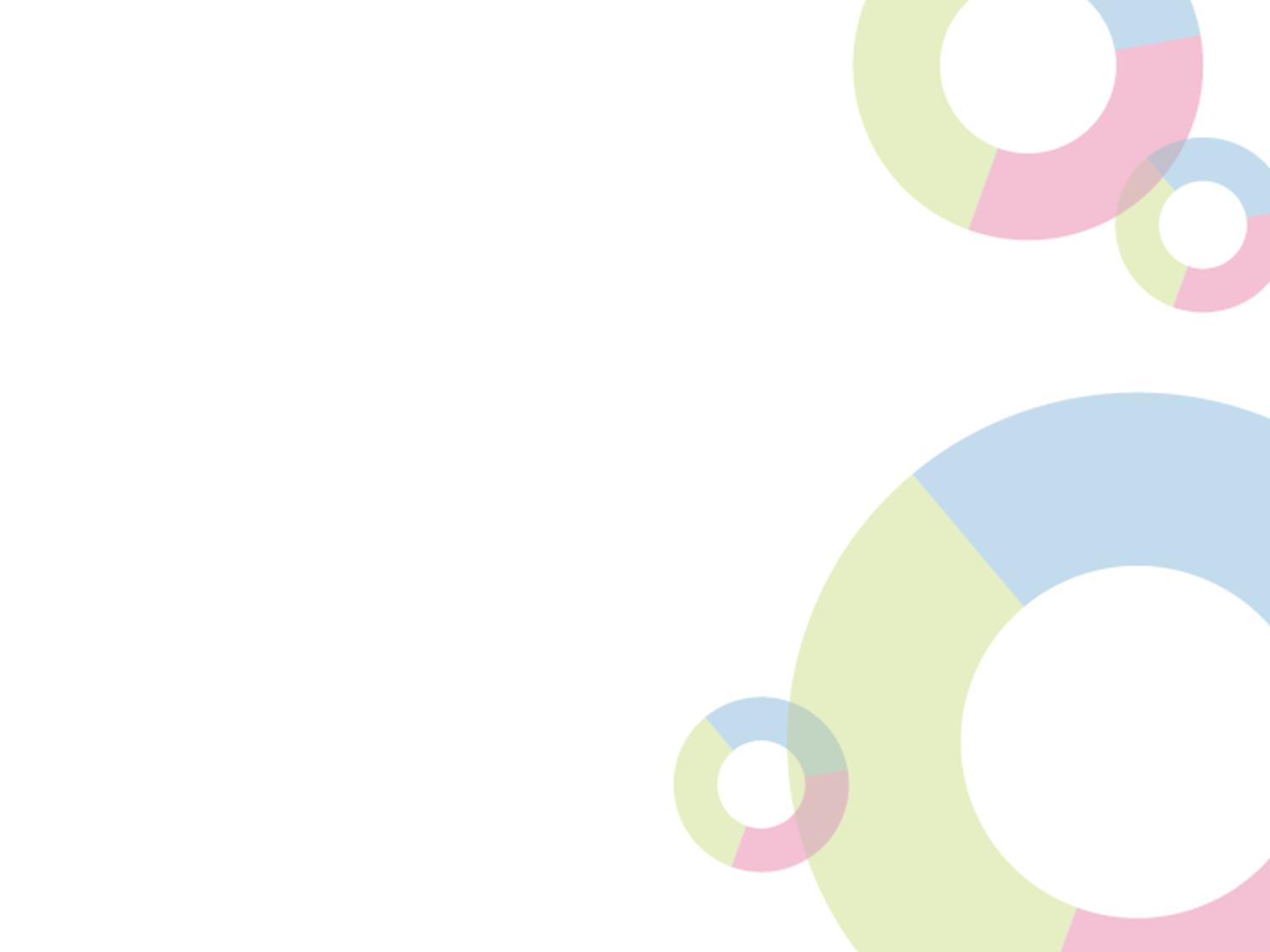 24. výzva IROP„výstavba a modernizace přestupních terminálů“
Nezpůsobilé výdaje
např. výdaje na realizaci samostatných/izolovaných zastávek,
výdaje na vybavení provozních budov, objektů a uzavřených prostorpro cestující neuvedené mezi způsobilými výdaji,
výdaje na sochy, kašny a jiná umělecká díla,
výdaje na údržbu a opravu,
výdaje na zajištění náhradní dopravy/výlukového provozu,
výdaje v rozporu s motivačním účinkem,
pojištění apod.
http://www.dotaceeu.cz/cs/Microsites/IROP/Vyzvy/Vyzva-c-24-Vystavba-a-modernizace-prestupnich-terminalu
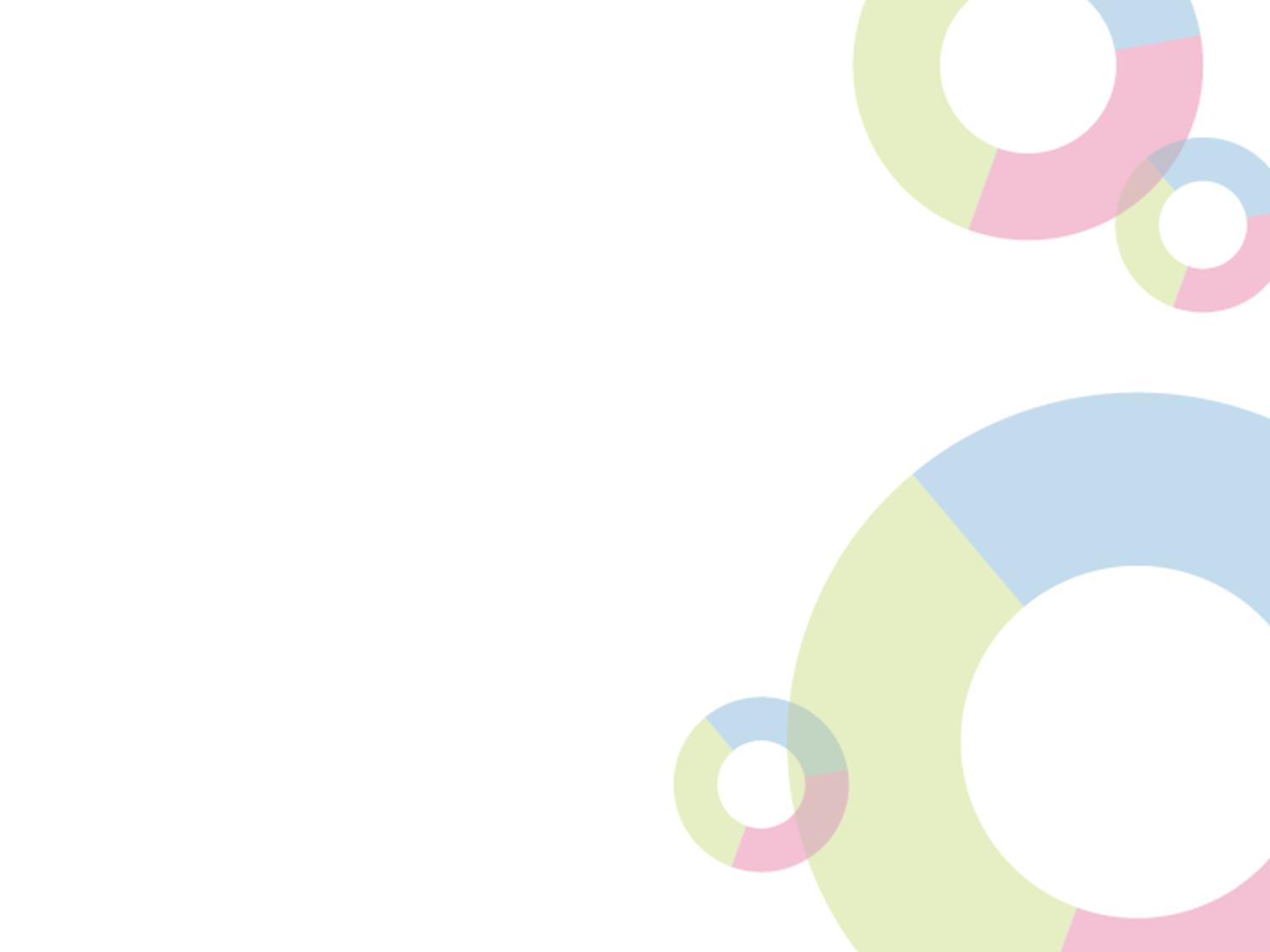 24. výzva IROP„výstavba a modernizace přestupních terminálů“
Veřejná podpora
Podpora projektů v souladu s nařízením Evropské komise č. 651/2014 ze dne 17. června 2014, oddíl 13 Podpora na místní infrastrukturu, článek 56 Investiční podpora na místní infrastrukturu.
Infrastruktura musí být k dispozici uživatelům, kteří o ni projeví zájem, za otevřených, transparentních a nediskriminačních podmínek.
Cena účtovaná za užívání infrastruktury musí odpovídat ceně tržní.
Investice nebudou představovat vyhrazenou infrastrukturu.
Infrastruktura zůstane ve vlastnictví příjemce podpory.
Pokud se příjemce rozhodne, že sám nebude provozovatelem infrastruktury, vybere provozovatele na základě otevřeného, transparentního a nediskriminačního výběrového řízení, aby se zajistil pronájem za tržní cenu.
Komerční prostory v rámci terminálů budou pronajaty na základě otevřeného, transparentního a nediskriminačního výběrového řízení.
Podpora podléhá motivačnímu účinku podle čl. 6 nařízení 651/2014.
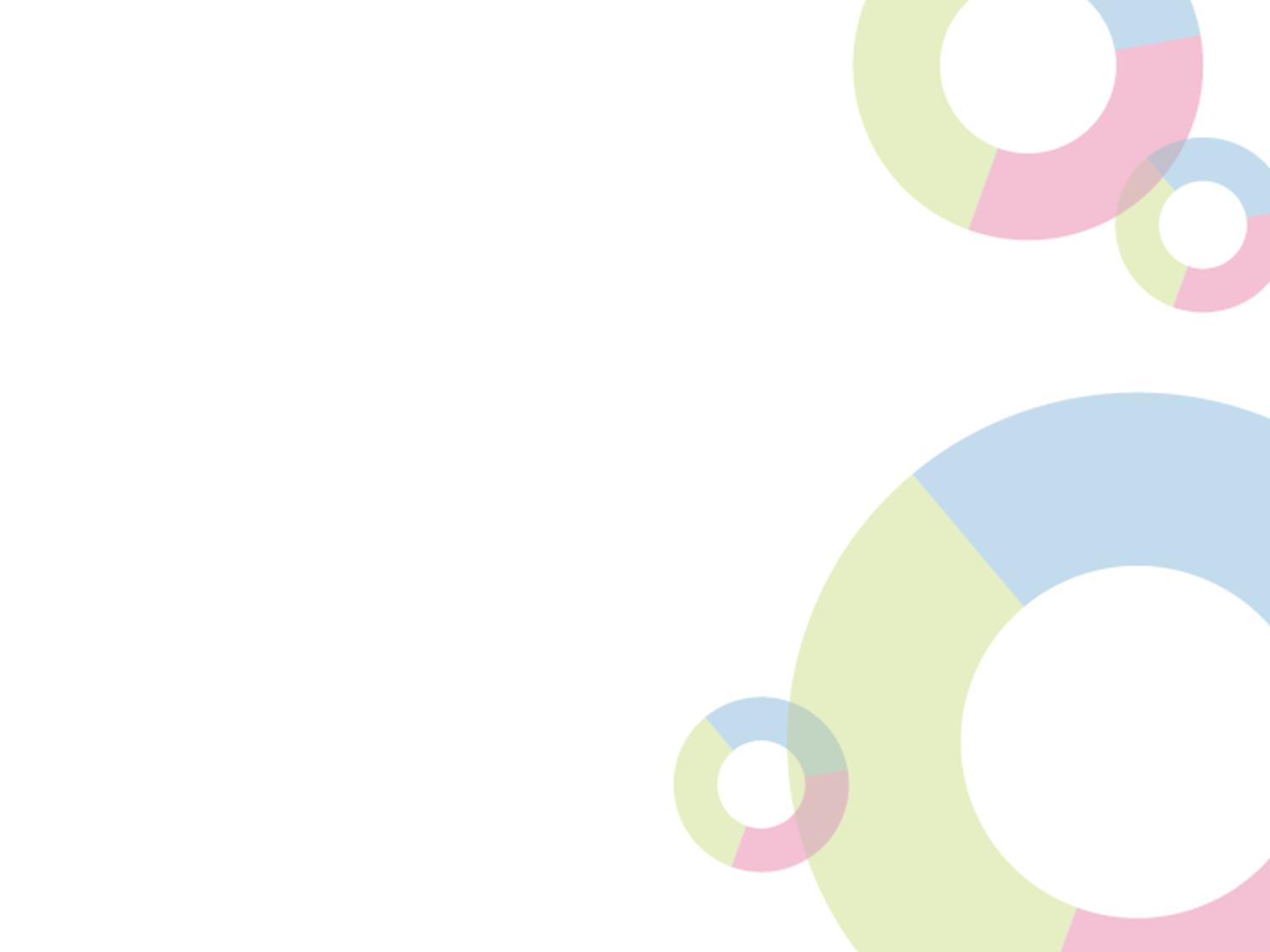 24. výzva IROP„výstavba a modernizace přestupních terminálů“
Motivační účinek
Podpora vykazuje motivační účinek, jestliže příjemce zahájí další činnosti, které přispívají k rozvoji dané oblasti a které by bez poskytnutí podpory nevykonával nebo by ji vykonával omezeným nebo jiným způsobem nebo v jiném umístění.
Podpora má motivační účinek, pokud příjemce předložil žádost o podporu před zahájením prací na projektu nebo činnosti.
Činnosti, které není možné zahájit před podáním žádosti o podporu:
uzavírání smluvních vztahů zahrnujících sankce pro žadatele při nerealizaci investice,
uzavření kupní smlouvy na nákup nemovitosti, bude-li pořizovací cena zahrnuta ve způsobilých výdajích,
zahájení zadávacích/výběrových řízení a/nebo uzavření smlouvy k činnostem, které nespadají do přípravných prací (realizace staveb, pořízení majetku).
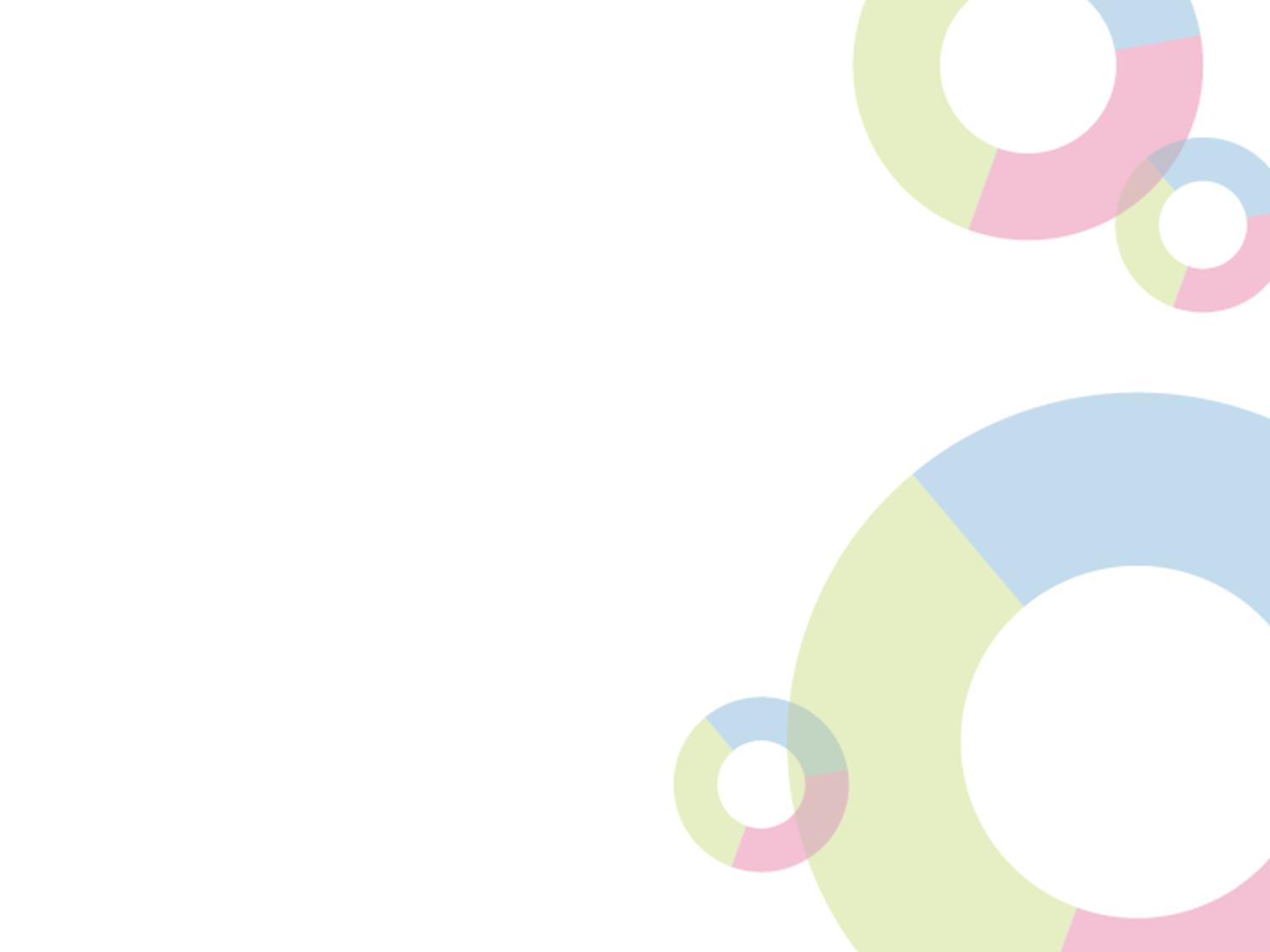 24. výzva IROP„výstavba a modernizace přestupních terminálů“
Povinné přílohy žádosti o podporu
Plná moc
Dokumentace k zadávacím a výběrovým řízením
Doklady o právní subjektivitě žadatele
Výpis z rejstříku trestů
Smlouva o veřejných službách v přepravě cestujících
Územní rozhodnutí nebo územní souhlas nebo veřejnoprávní smlouva nahrazující územní řízení
Žádost o stavební povolení nebo ohlášení, stavební pov. nebo souhlas…
Projektová dokumentace pro vydání stavebního pov. nebo pro ohlášení stavby
Položkový rozpočet stavby
Doklad o prokázání právních vztahů k nemovitému majetku, který je předmětem pr.
Seznam objednávek – přímých nákupů
Studie proveditelnosti
Karta souladu projektu s principy udržitelné mobility
Průzkum trhu
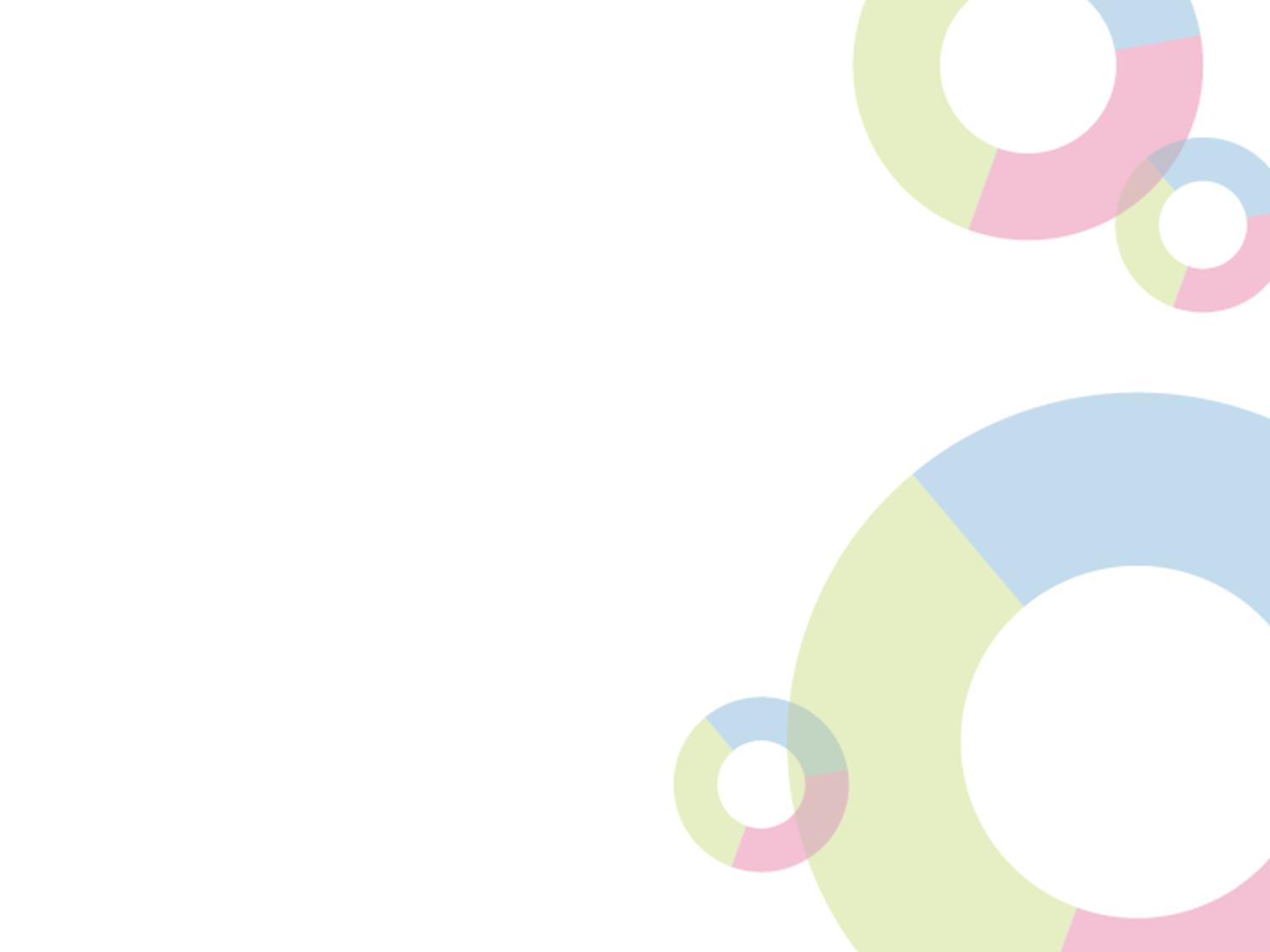 24. výzva IROP„výstavba a modernizace přestupních terminálů“
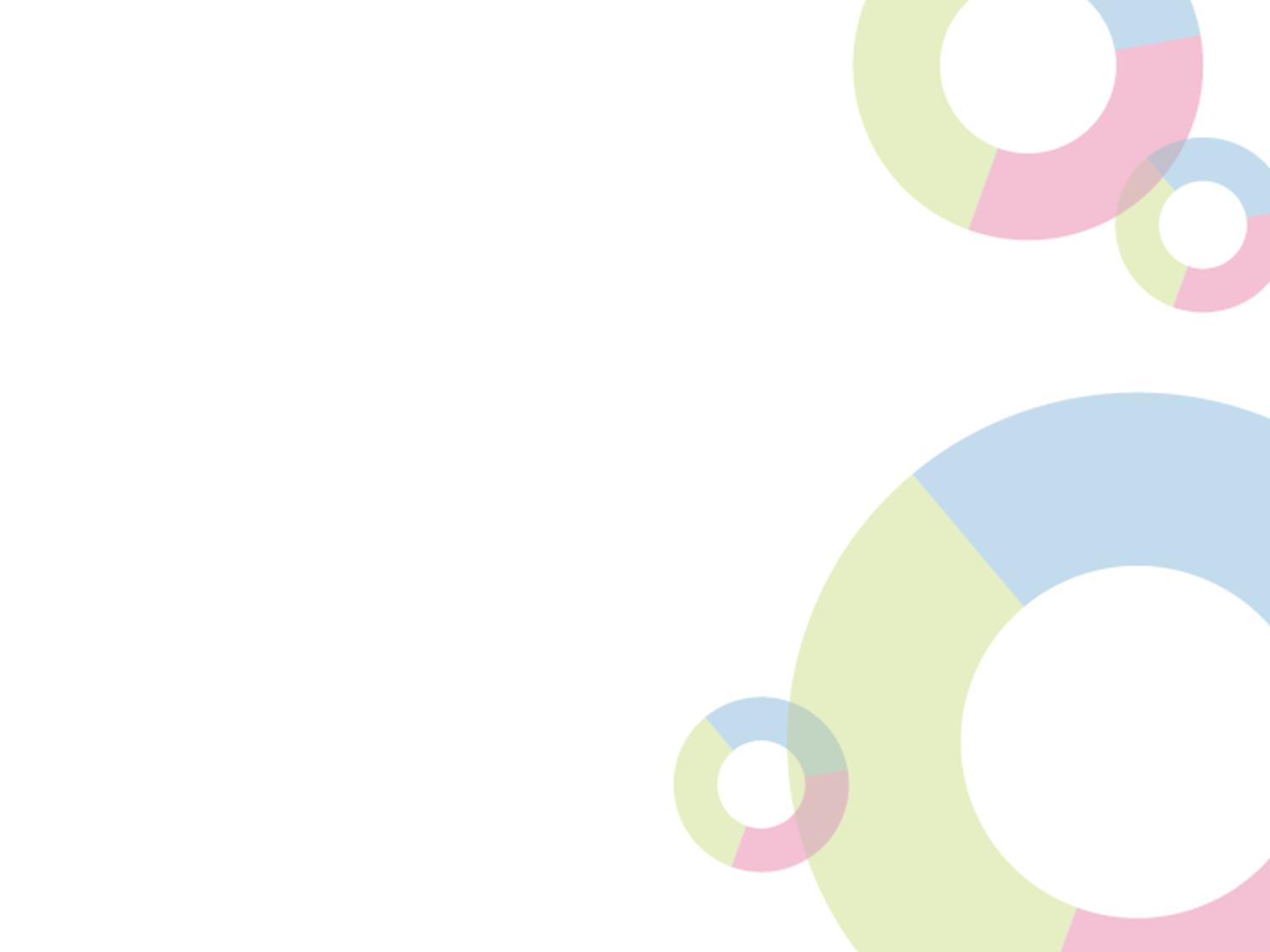 24. výzva IROP„výstavba a modernizace přestupních terminálů“
Karta souladu projektu s principy udržitelné mobility
doložení připravenosti projektu v souladu s principy udržitelné mobility:
soulad se strategií udržitelné mobility – je v souladu s existujícím strategickým dokumentem a přispívá k naplnění principů udržitelné mobility?
integrovanost řešení – navazuje na obdobné projekty, síť v okolí, nebo má potenciál synergicky působit s jinými projekty?
participativní přístup při přípravě – byl projednán s veřejností, s užší cílovou skupinou, nebo byl zveřejněn v médiích?
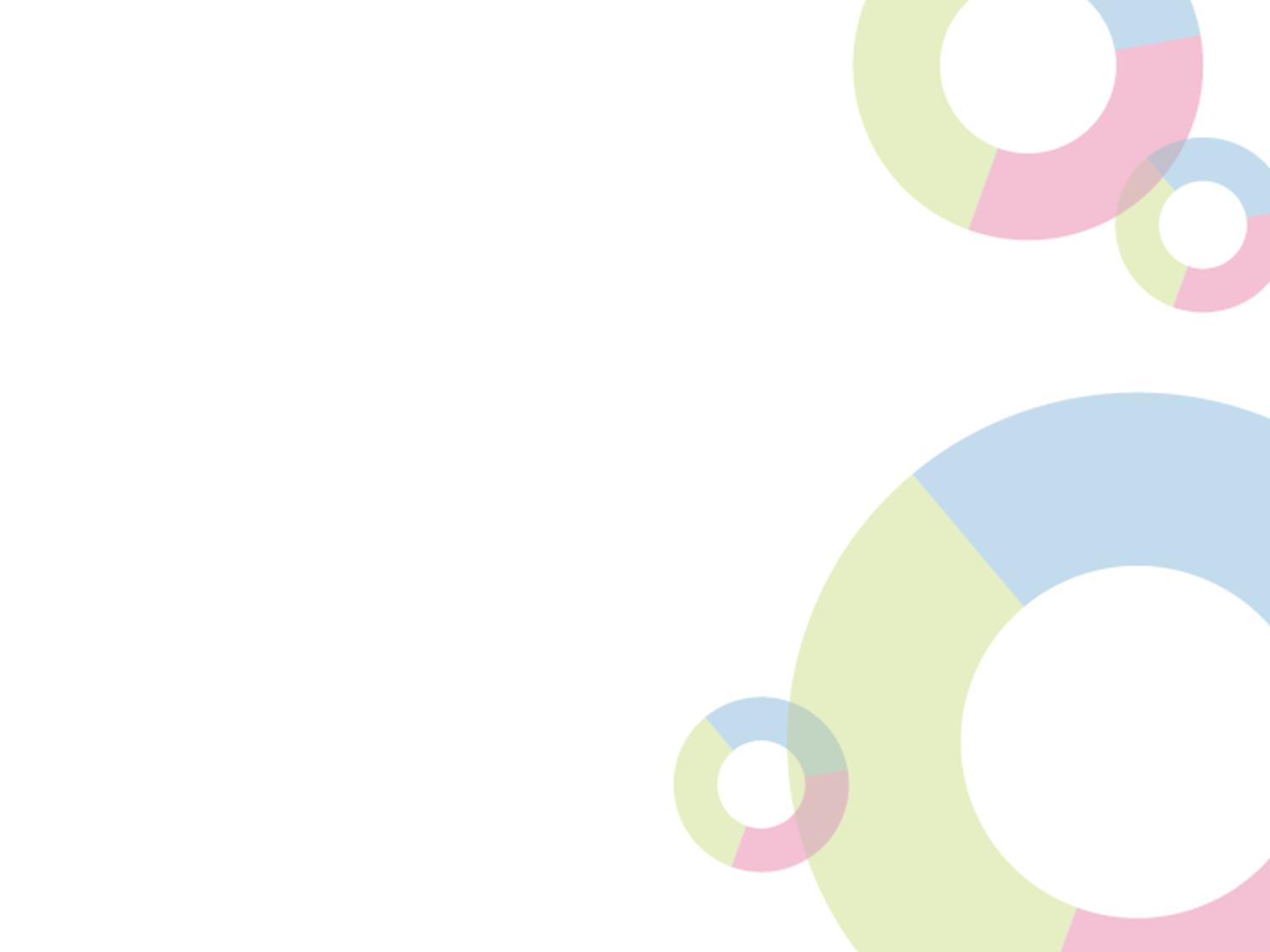 24. výzva IROP„výstavba a modernizace přestupních terminálů“
Indikátory
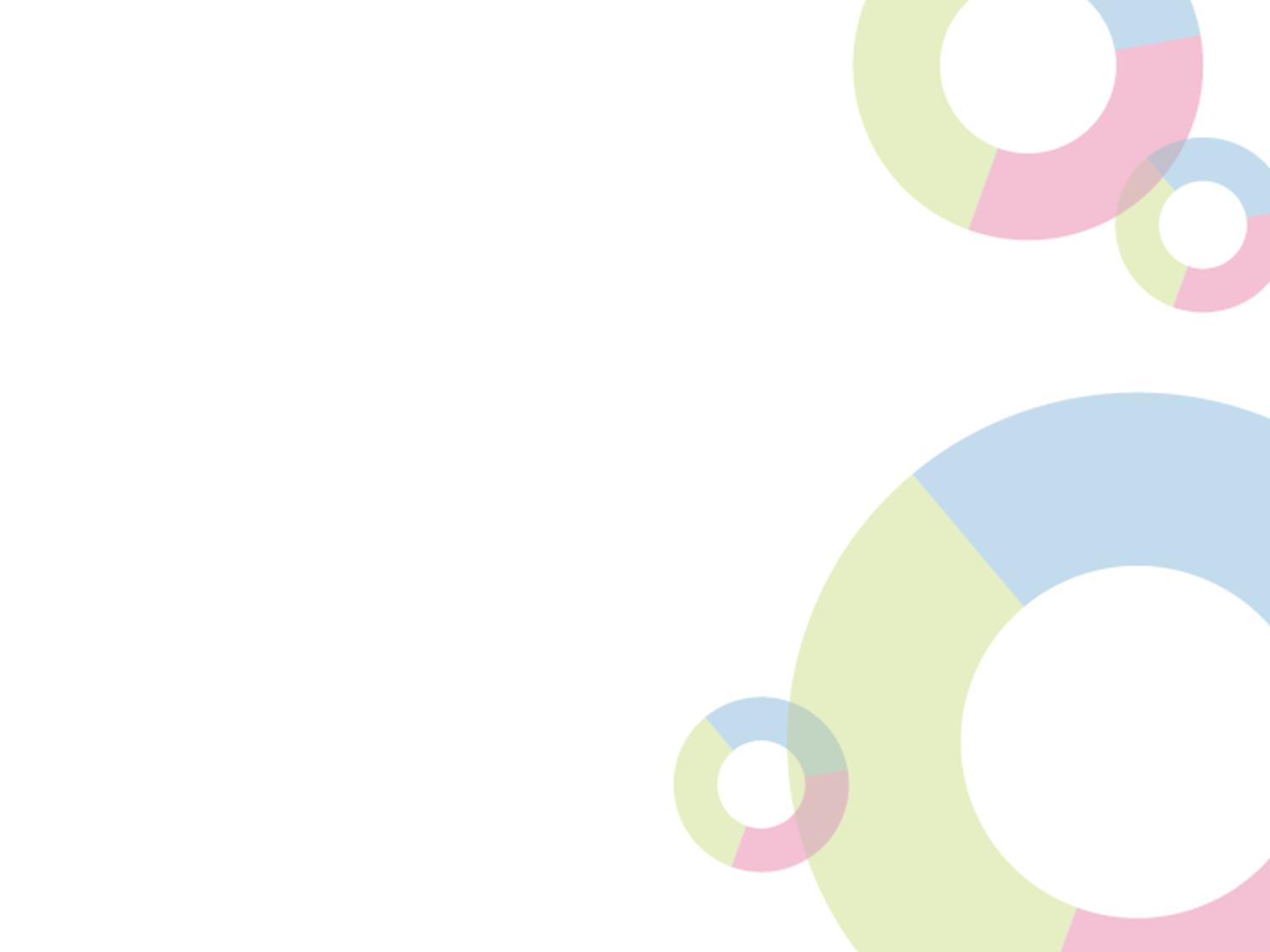 18. výzva IROP„Podpora bezpečnosti dopravya cyklodopravy“
Vyhlášení výzvy: 	12/2015
Příjem žádostí: 		od 12/2015 do 04/2016
Celková alokace:	575 000 000 Kč
Aktivity:		Bezpečnost dopravy		Rekonstrukce, modernizace a výstavba komunikací pro pěší 			(chodníky podél silnic, přístup k zastávkám, podchody a lávky) 		vč. souvisejících bezpečnostních prvků
			Cyklodoprava		Rekonstrukce, modernizace a výstavba komunikací pro cyklisty  		(samostatné stezky, pruhy v přidruženém prostoru, liniová 			opatření v hlavním dopravním prostoru silnic)		vč. doprovodné infrastruktury
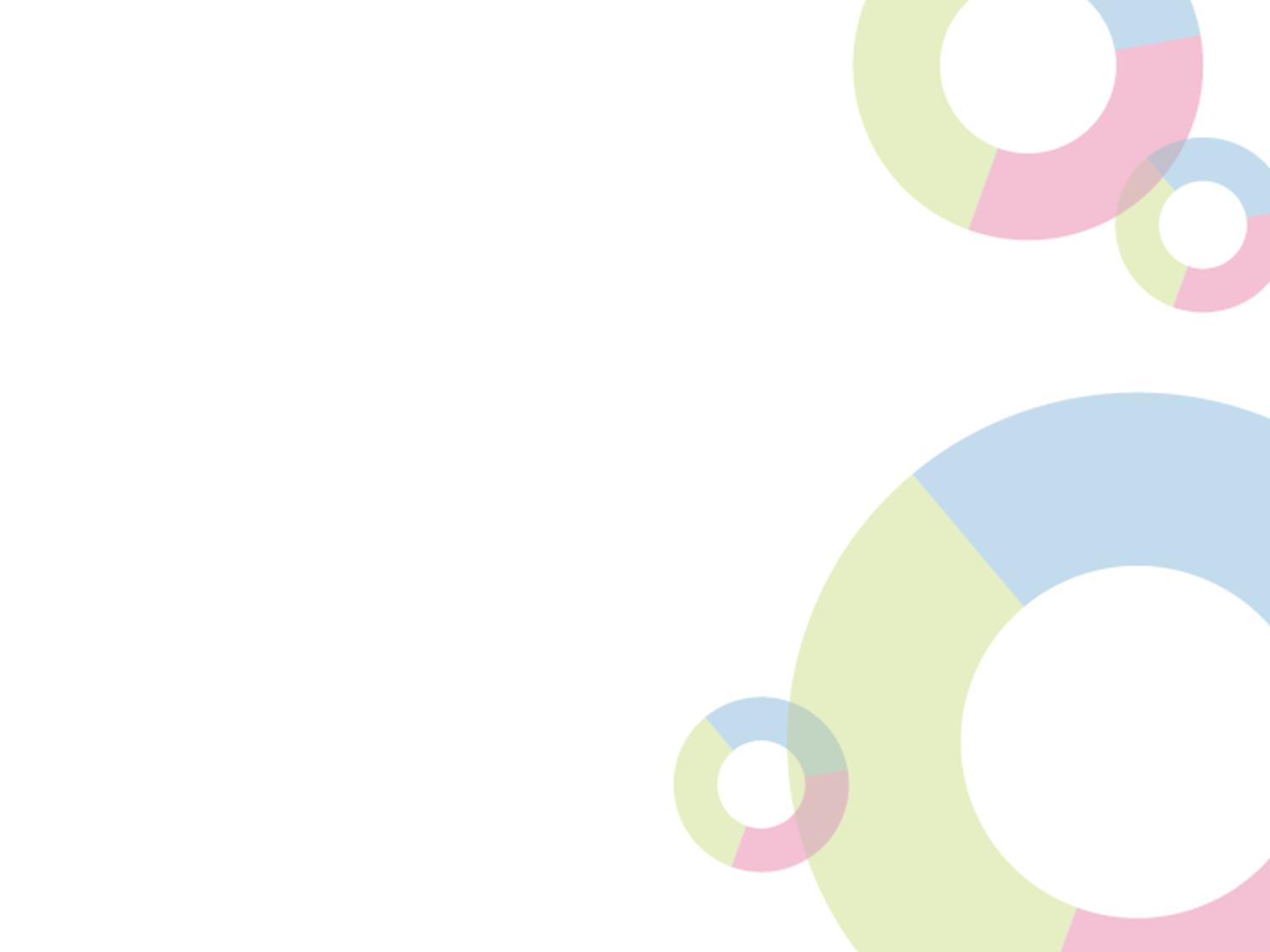 20. výzva IROP„Nízkoemisní a bezemisní vozidla“
Vyhlášení výzvy: 	01/2016
Příjem žádostí: 		od 01/2016 do 07/2016
Celková alokace:	1 350 000 000 Kč
Aktivity:		Nákup silničních nízkoemisních vozidel (CNG, LNG), 				silničních bezemisních vozidel (elektro, vodík)			a bezemisních drážních vozidel městské dopravy (tramvají 			a trolejbusů) pro zajištění dopravní obslužnosti podle 				smlouvy o veřejných službách v přepravě cestujících.				
Úprava veřejné podpory
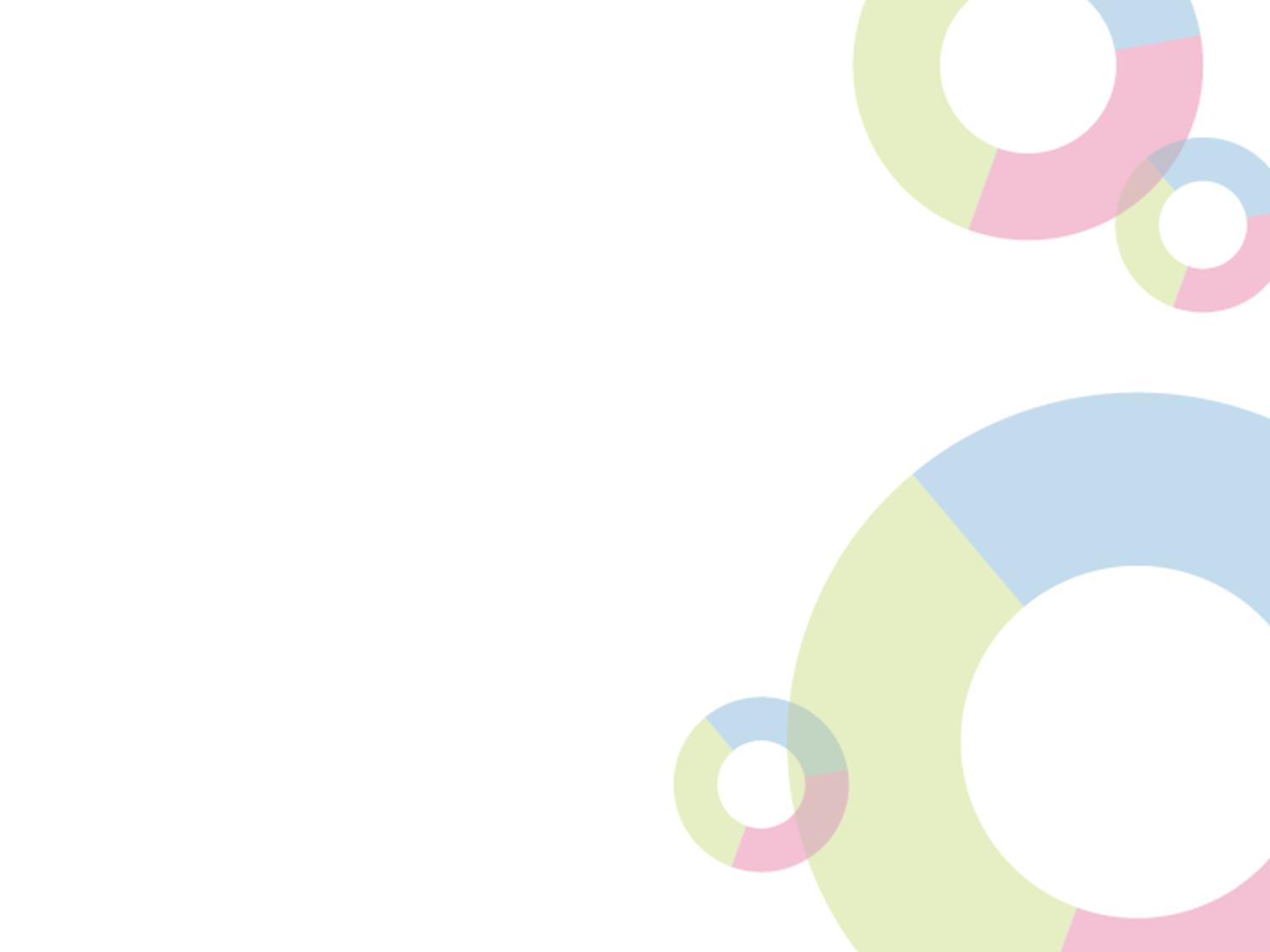 22. výzva IROP„Telematika pro veřejnou dopravu“
Vyhlášení výzvy: 	02/2016
Příjem žádostí: 		od 02/2016 do 06/2016
Celková alokace:	205 000 000 Kč
Aktivity:		Zavedení nebo modernizace systémů pro sledování a 				řízení vozidel a dispečink veřejné dopravy, informačních 				systémů pro cestující ve vozidlech veřejné dopravy a na 				zastávkách, ve stanicích a přestupních uzlech veřejné 				dopravy, odbavovacích a platebních systémů ve vozidlech 			veřejné	dopravy, na zastávkách, ve stanicích a přestupních 			uzlech veřejné dopravy a v dopravních informačních 					centrech.			Zavedení jednotné informační služby, jednotného 					elektronického jízdního dokladu  pro systém integrovaných 			veřejných služeb v přepravě cestujících.
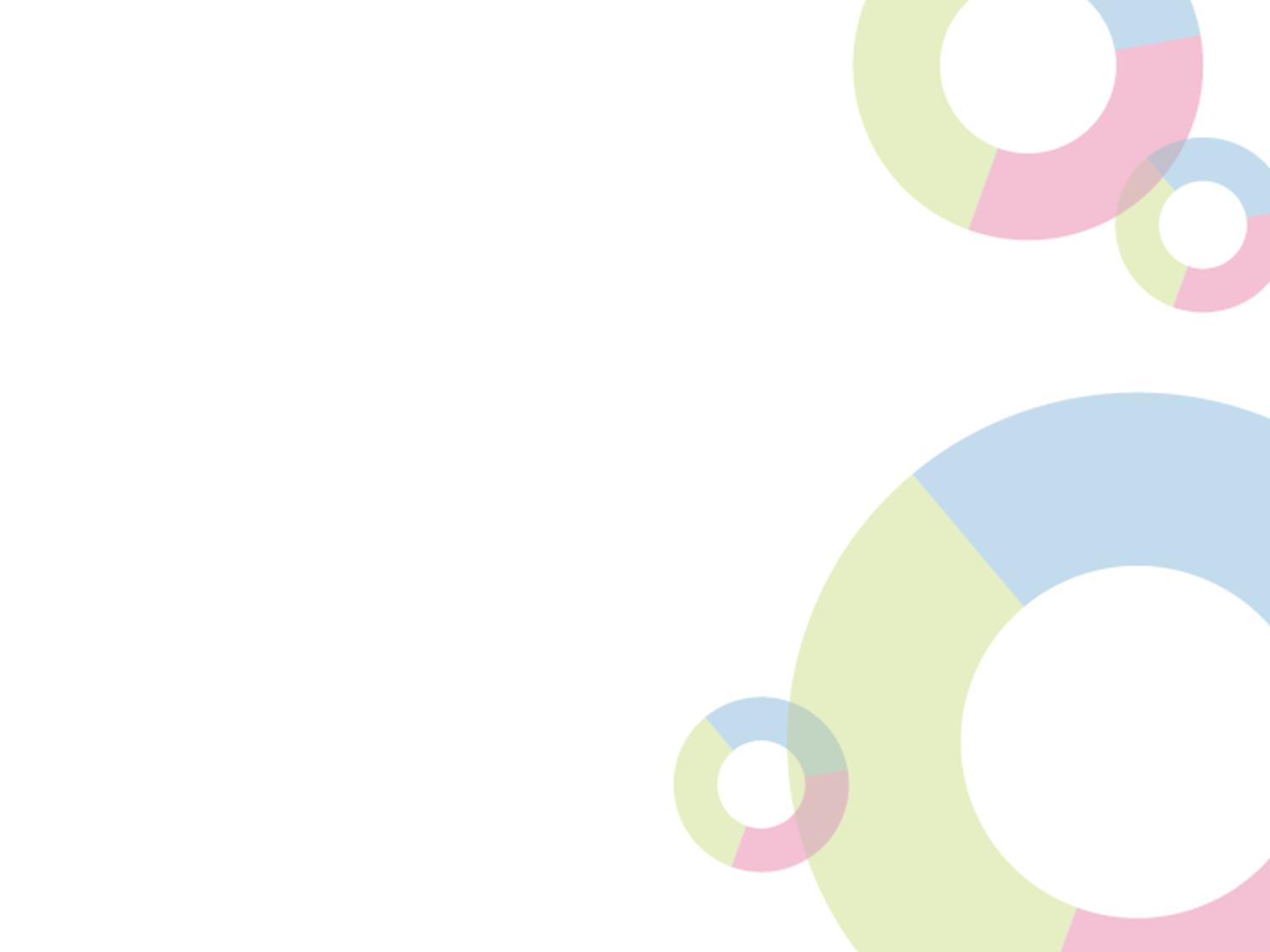 34. výzva IROP„Komunitně vedený místní rozvoj- Dopravní obslužnost“
Vyhlášení výzvy: 	04/2016
Příjem žádostí: 		od 04/2016 do 06/2023
Celková alokace:	1 700 000 000 Kč
Aktivity:		SC 1.2 bezpečnost, cyklo, telematika, vozidla, terminály
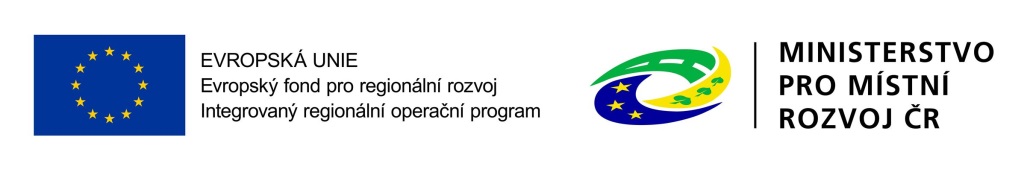 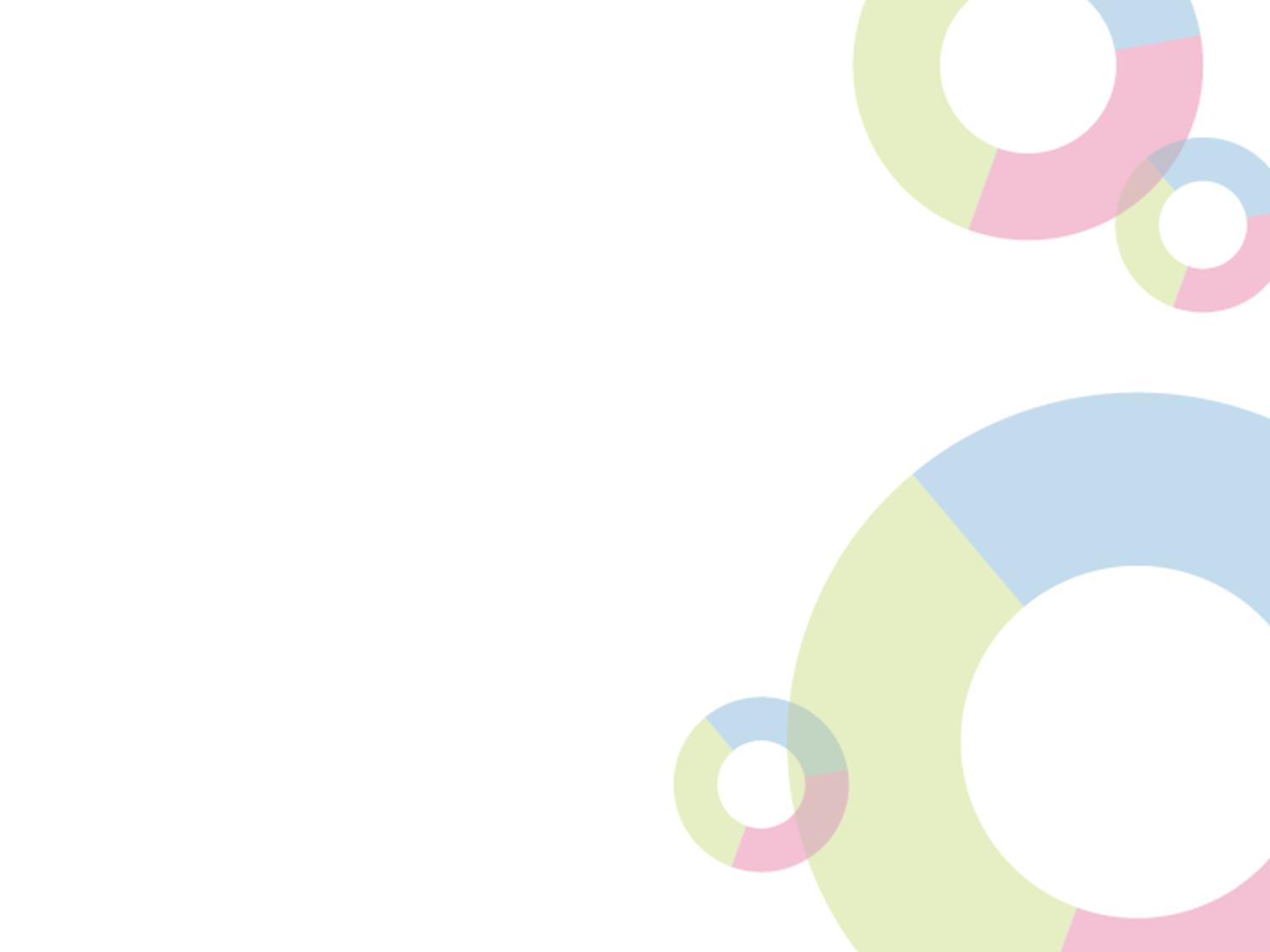 41. výzva IROP„dopravní obslužnost (iti)“
Vyhlášení výzvy: 	04/2016
Příjem žádostí: 		od 04/2016 do 12/2017
Celková alokace:	4 173 564 761 Kč
Aktivity:		Bezpečnost dopravy			Cyklodoprava 			Nízkoemisní a bezemisní vozidla			Telematika pro veřejnou dopravu			Terminály a parkovací systémy
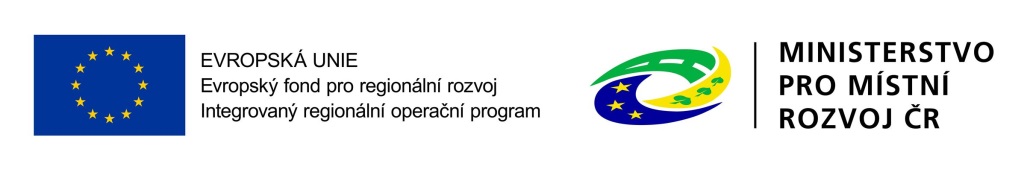 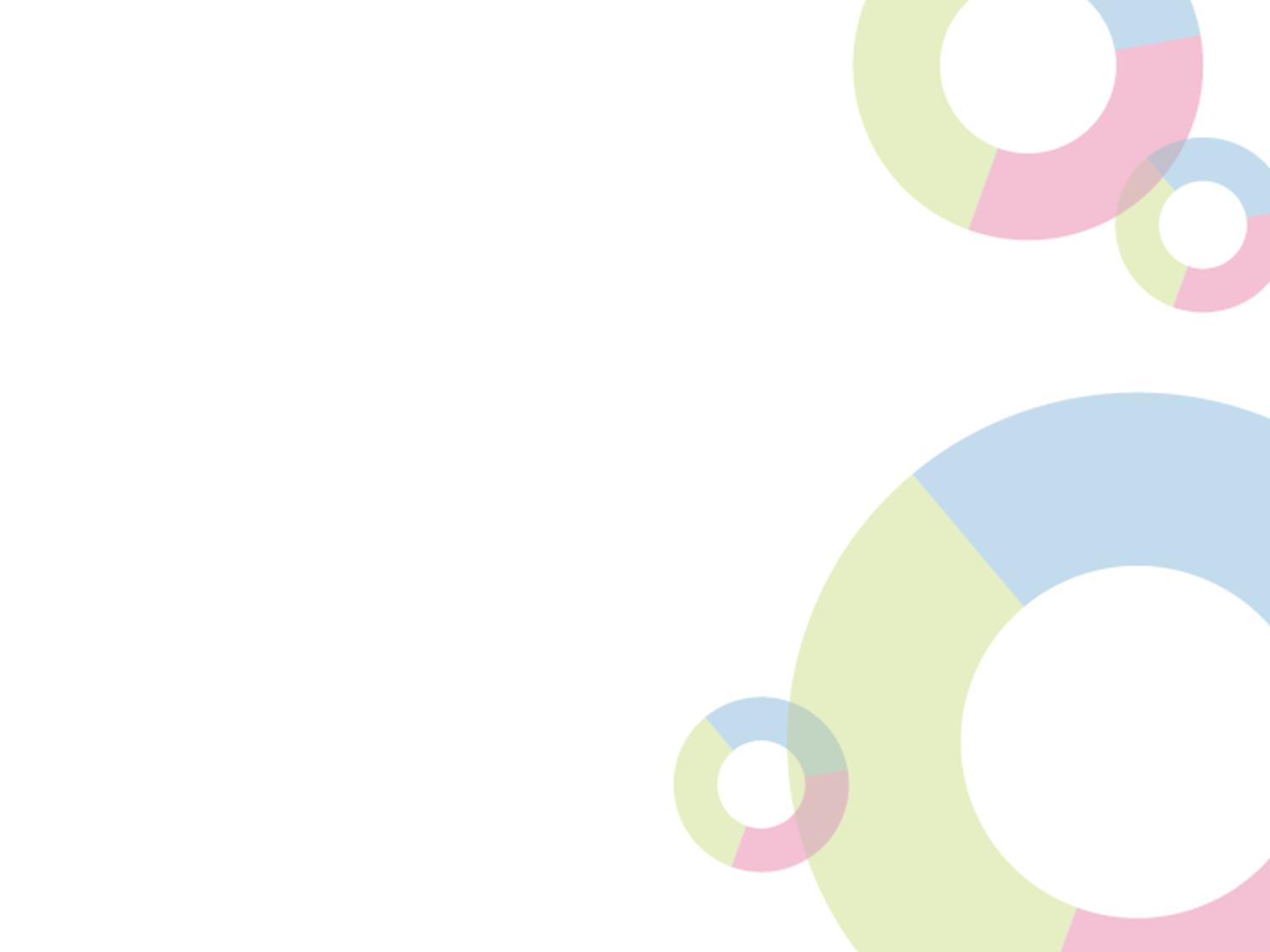 42. výzva IROP„dopravní obslužnost (iprú)“
Vyhlášení výzvy: 	04/2016
Příjem žádostí: 		od 04/2016 do 12/2017
Celková alokace:	1 788 670 620 Kč
Aktivity:		Bezpečnost dopravy			Cyklodoprava 			Nízkoemisní a bezemisní vozidla			Telematika pro veřejnou dopravu			Terminály a parkovací systémy
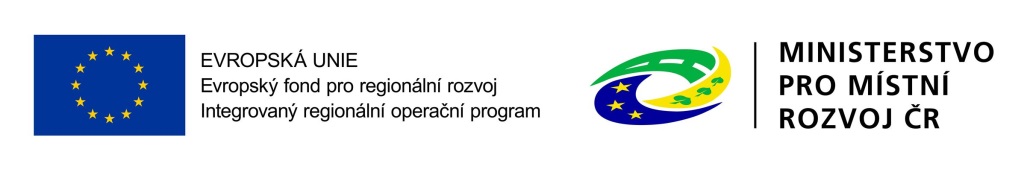 DĚKUJI VÁM ZA POZORNOSTMartin Janda
Ministerstvo pro místní rozvoj ČR
Odbor řízení operačních programů
Martin.Janda2@mmr.cz
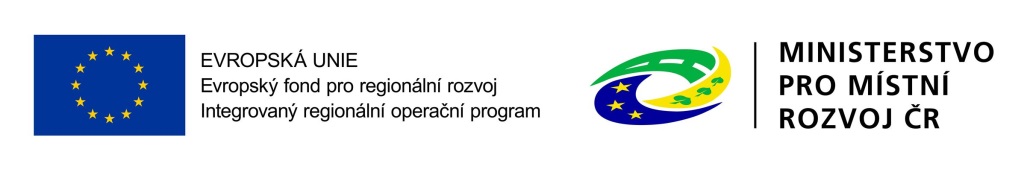